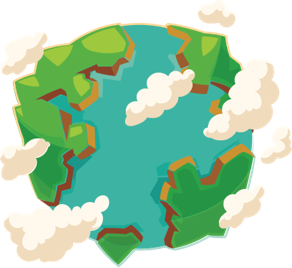 Quiz: QXITSJE
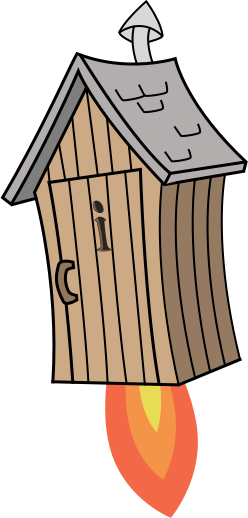 ReceptionSummer: Geometry (Exploring Patterns)Lesson 1: Make simple patterns!
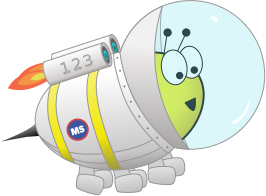 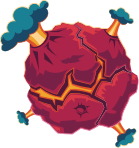 Geometry (Exploring Patterns)
1
Summer
Make simple patterns!
Note to adults:
The activities within this presentation are designed to accompany or act as guidance for concrete tasks for the children to experience using mathematical equipment and other real-world objects in the classroom. 

We hope it helps!
Make simple patterns!
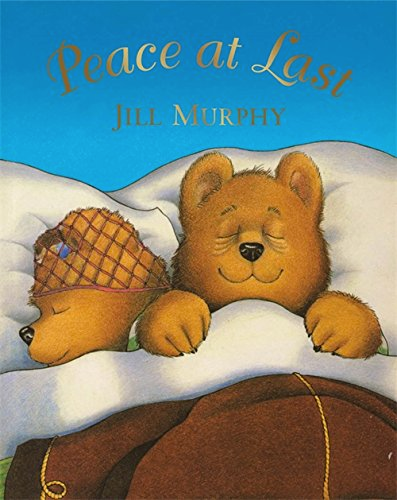 Story Time!
Read the following stories, focusing on repetitive patterns:

Peace at Last by Jill Murphy
Can you think of your own animal sounds?(Like “Miaow! Miaow!” and “Twit! Twoo!”)
We’re Going on a Bear Hunt by Michael Rosen
Can you describe your own route and noises?(Like “Stumble, trip!” and “Squelch, squelch!”)
Or, many of Julia Donaldson’s titles too!
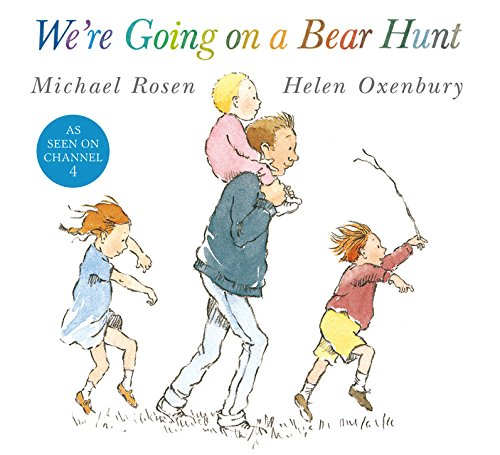 Make simple patterns!
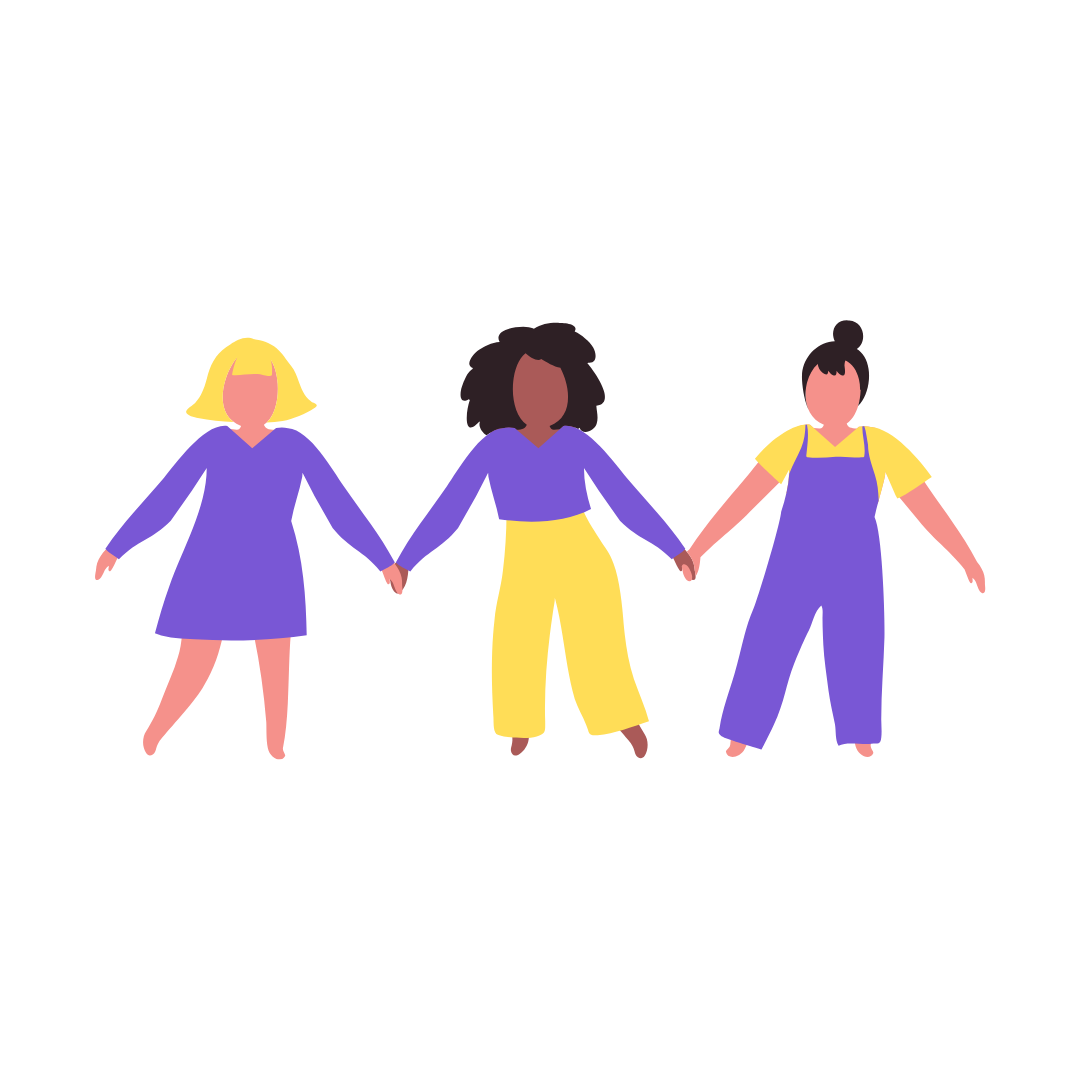 The Hokey-Cokey Warm-Up!
A/B pattern practice using the in/out instructions from The Hokey Cokey!

You put your left arm inYour left arm outIn, out, in, outYou shake it all about…
Make simple patterns!
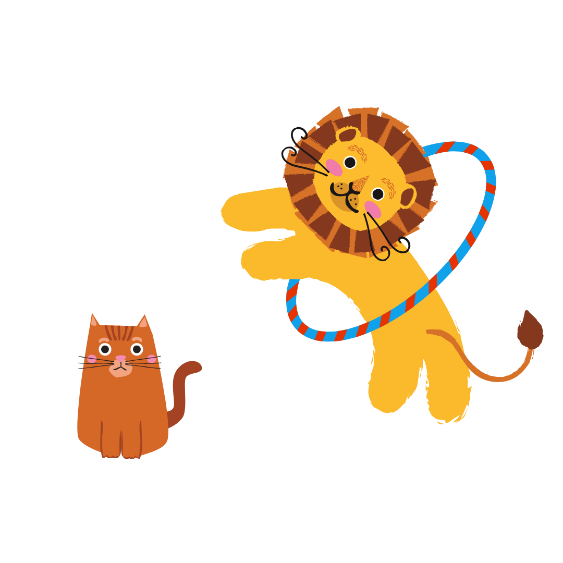 Pattern work-out:
Demonstrate different A/B workouts. For example:
Raise your right-hand, then raise your left-hand (repeat)
Touch the ground with both hands, do a star-jump (repeat)
Make a miaow, make a roar! (repeat)
Make a loud sound, make a quiet sound! (repeat)
Demonstrate different A/B/C workouts. For example: 
Touch your nose, touch your knees, touch your ears! (repeat)
Make yourself big, make yourself small, make yourself tall! (repeat)
Using your body make yourself a circle, make yourself a triangle, make yourself a square. (repeat) (Maybe take inspiration from the YMCA dance)
[Speaker Notes: Challenge the children to continue patterns, spot mistakes, fill the gaps in patterns and make their own!]
Make simple patterns!
Pattern Phonics:
Demonstrate different A/B phonics patterns. Children to repeat. For example:
b, d, b, d, b, d…
a, ck, a, ck, a, ck…
Children to sit in a circle. Start an A/B/C phonics pattern. For example:
m, a, t, m, a, t, m, a, t…
b, o, p, b, o, p, b, o, p…
Children to sit in a line. Start an A/B/C pattern. Child goes to the back of the line each time.
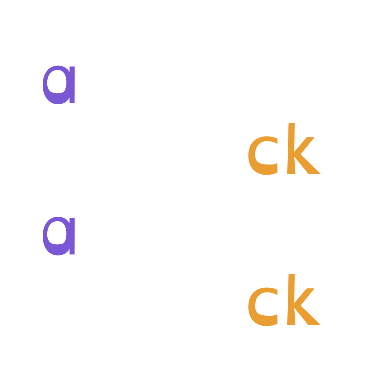 [Speaker Notes: Challenge children to continue patterns, spot mistakes, fill the gaps in patterns and make their own!]
Make simple patterns!
A/B Patterns:
What comes next?
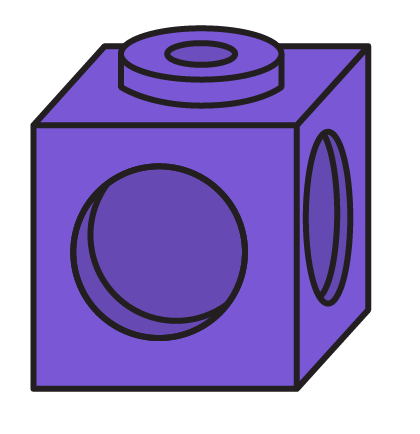 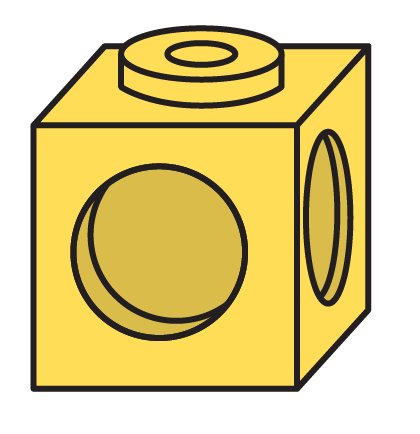 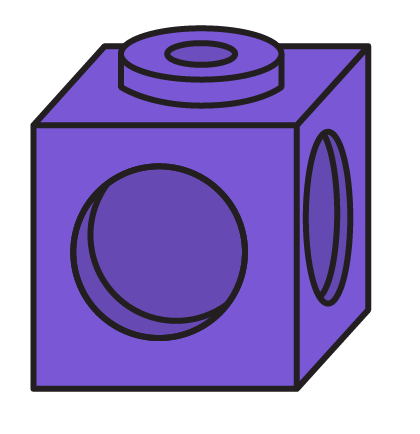 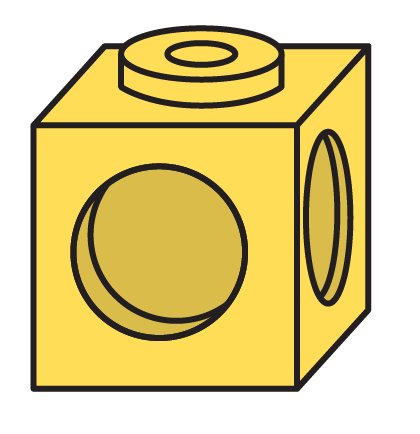 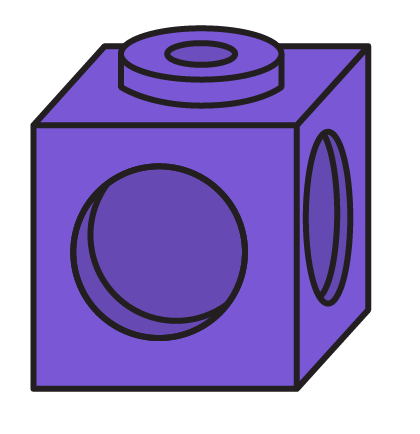 Make simple patterns!
A/B Patterns:
What comes next?
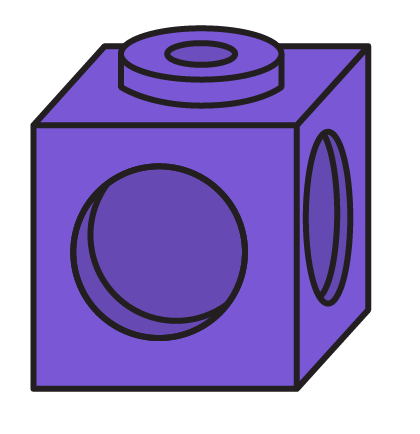 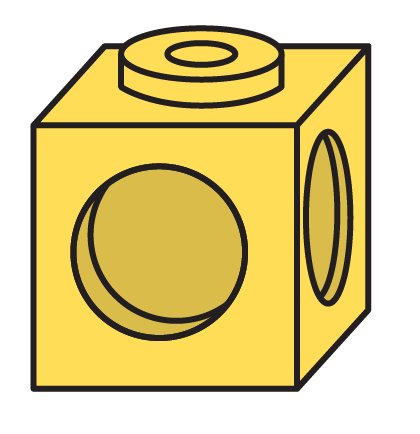 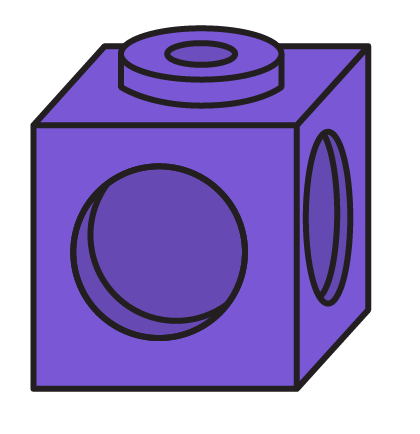 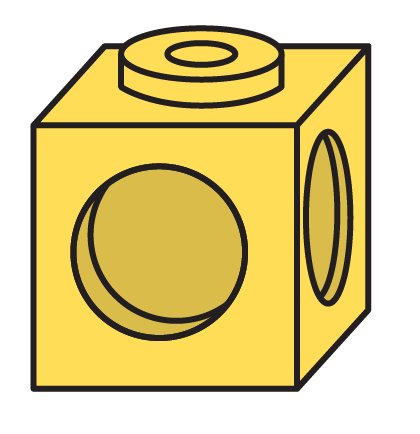 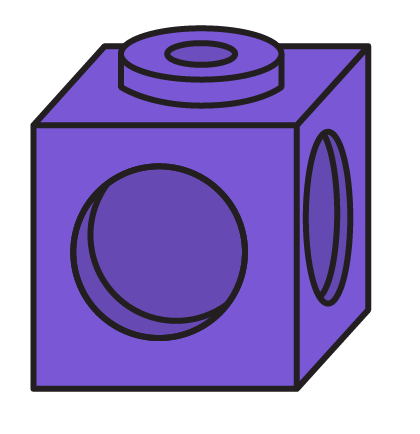 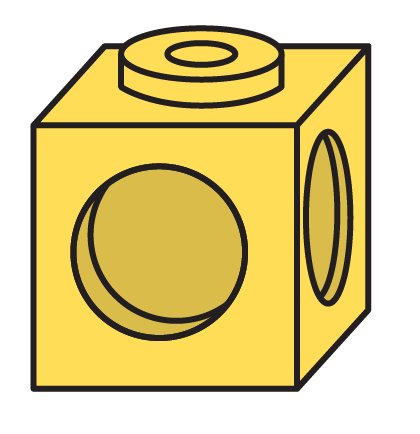 Make simple patterns!
A/B Patterns:
What comes next?
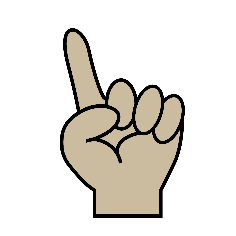 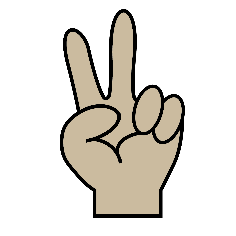 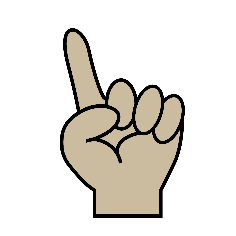 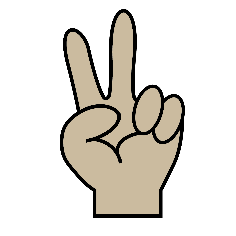 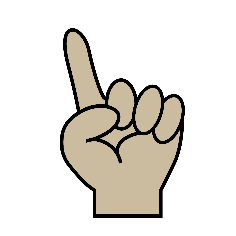 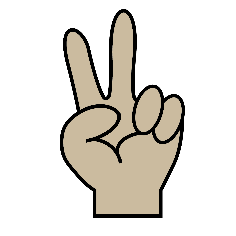 Make simple patterns!
A/B Patterns:
What comes next?
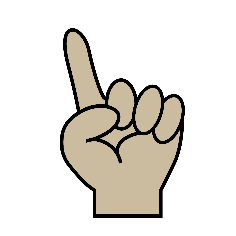 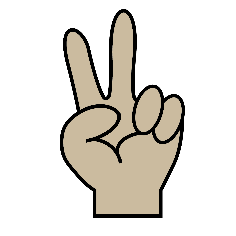 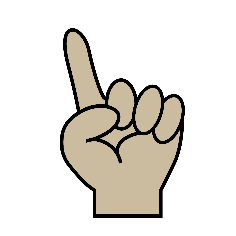 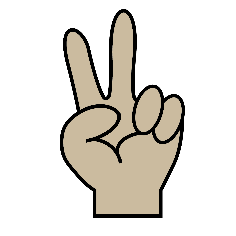 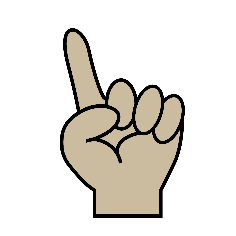 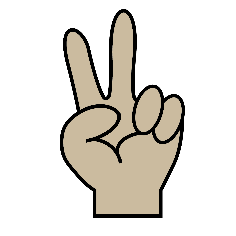 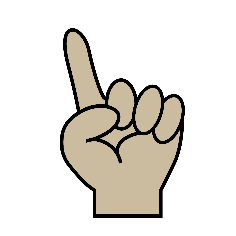 Make simple patterns!
A/B Patterns:
What comes next?
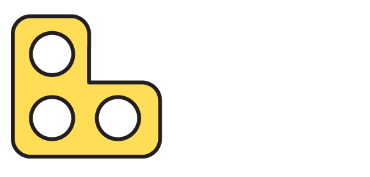 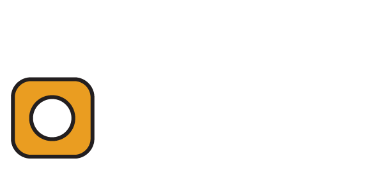 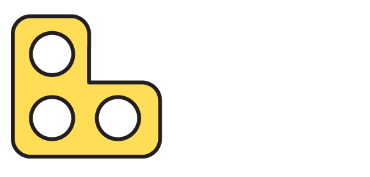 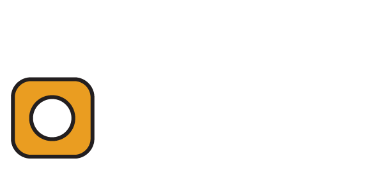 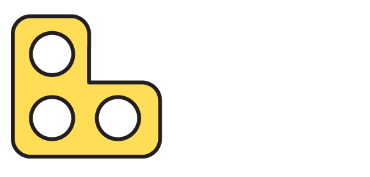 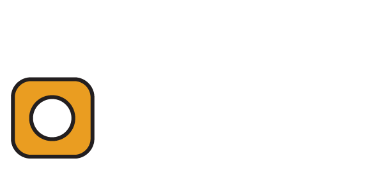 Make simple patterns!
A/B Patterns:
What comes next?
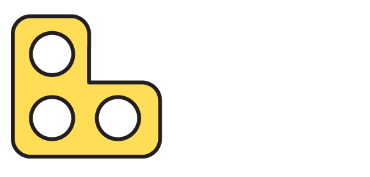 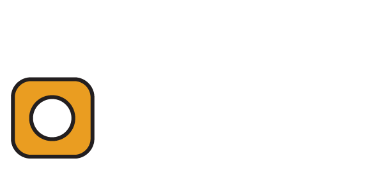 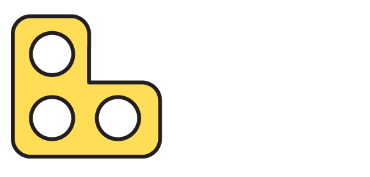 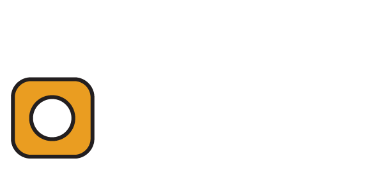 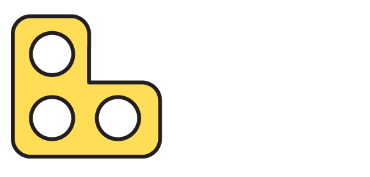 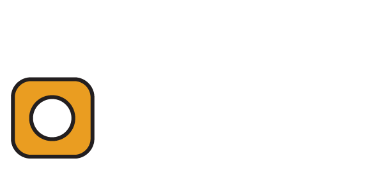 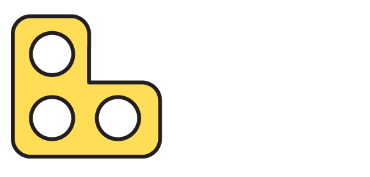 Make simple patterns!
A/B Patterns:
How did it start?
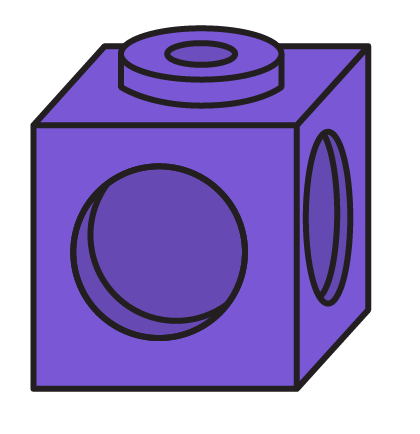 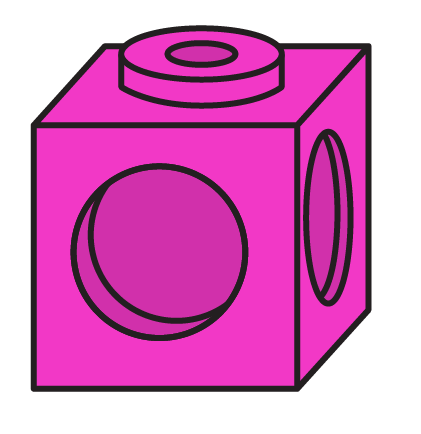 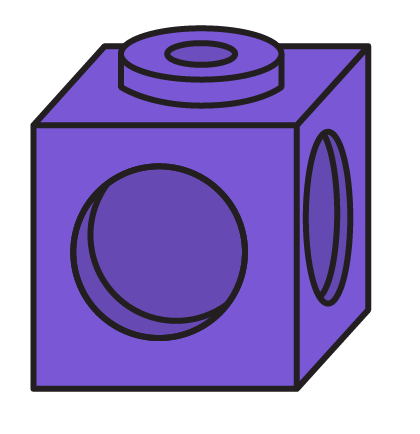 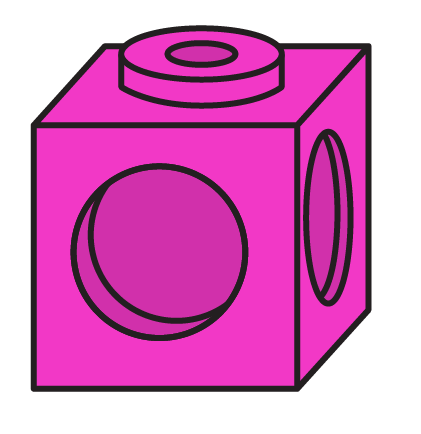 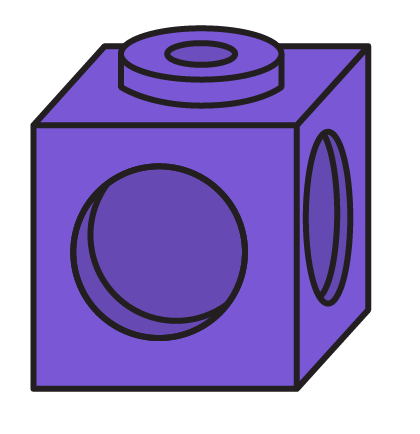 Make simple patterns!
A/B Patterns:
How did it start?
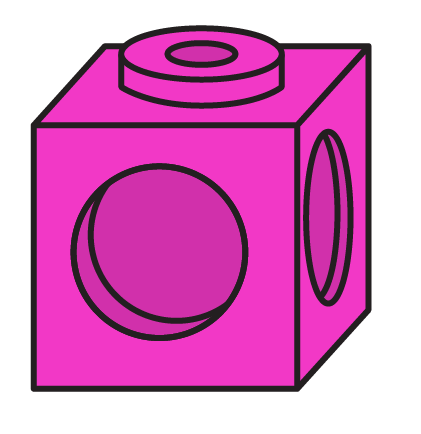 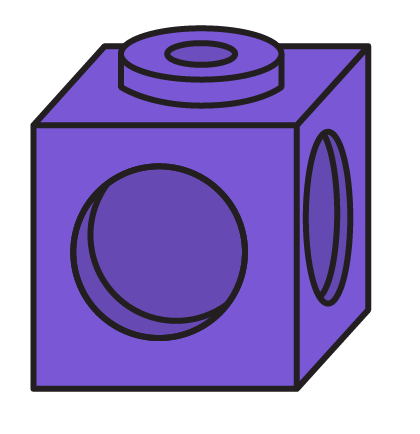 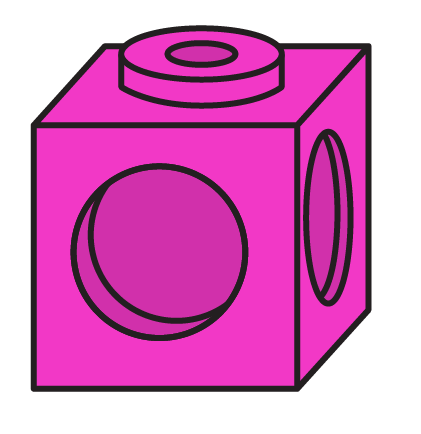 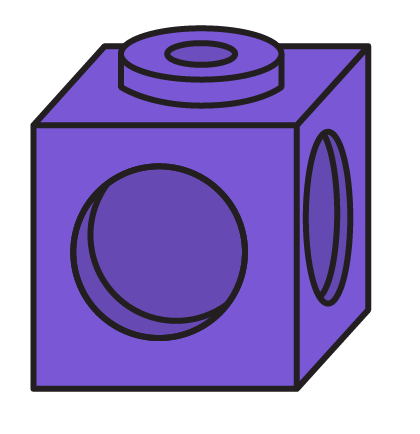 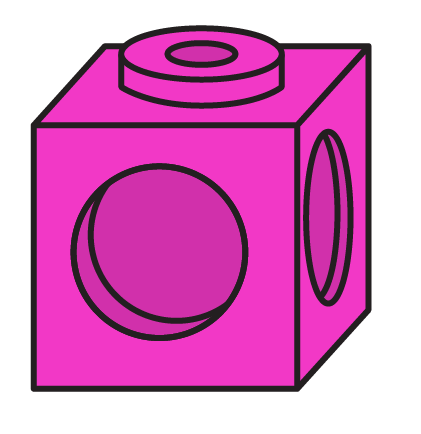 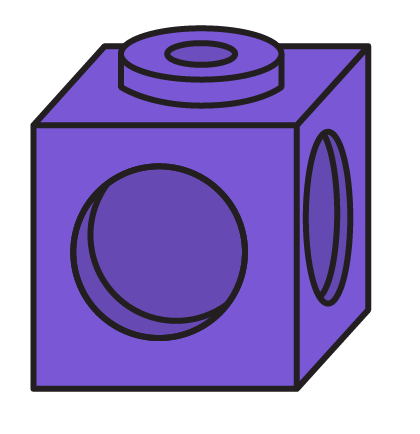 Make simple patterns!
A/B Patterns:
How did it start?
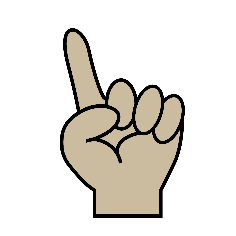 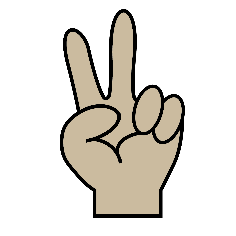 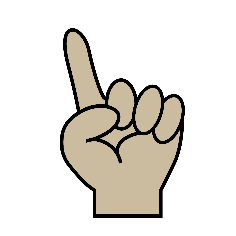 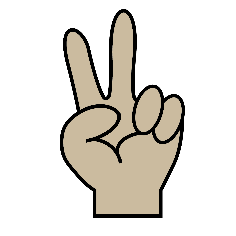 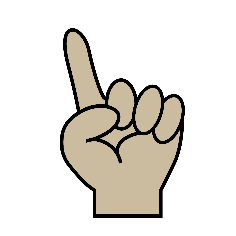 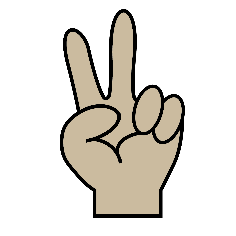 Make simple patterns!
A/B Patterns:
How did it start?
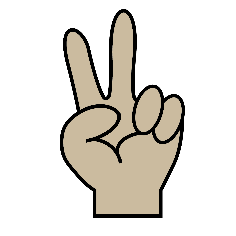 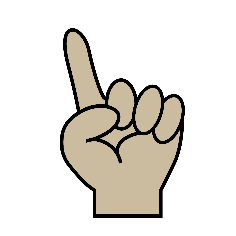 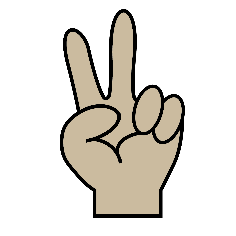 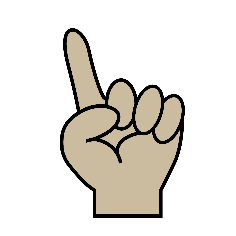 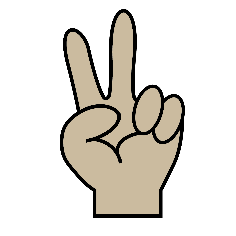 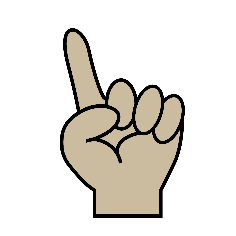 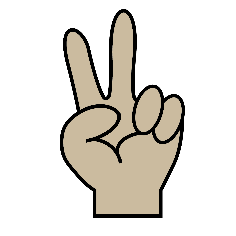 Make simple patterns!
A/B Patterns:
How did it start?
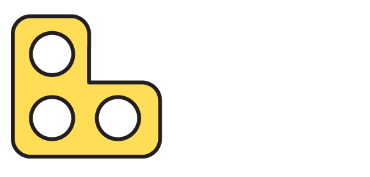 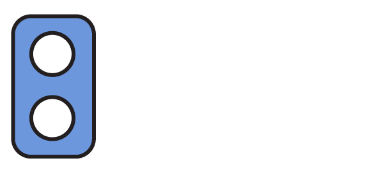 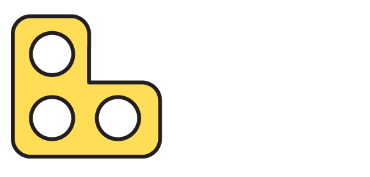 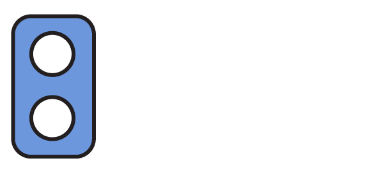 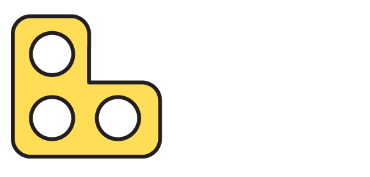 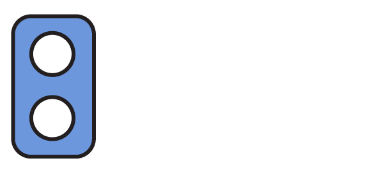 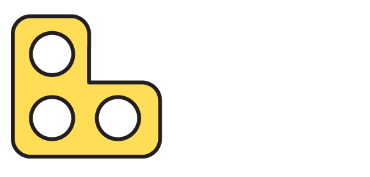 Make simple patterns!
A/B Patterns:
How did it start?
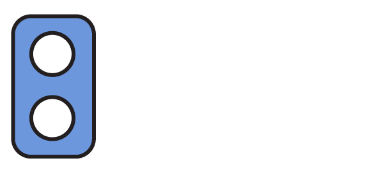 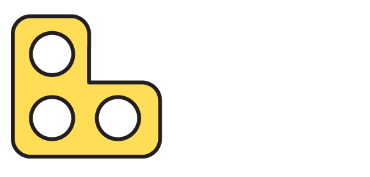 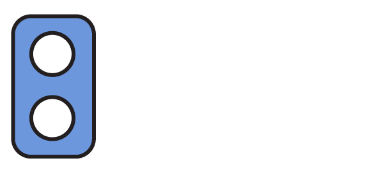 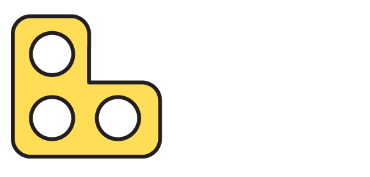 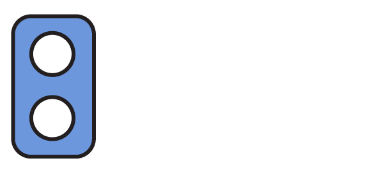 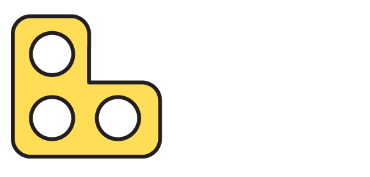 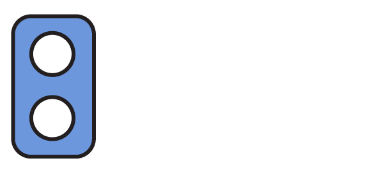 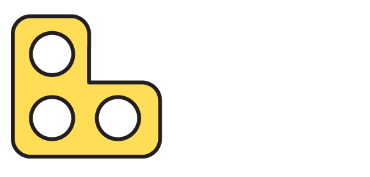 Make simple patterns!
A/B Patterns:
Fill in the gap!
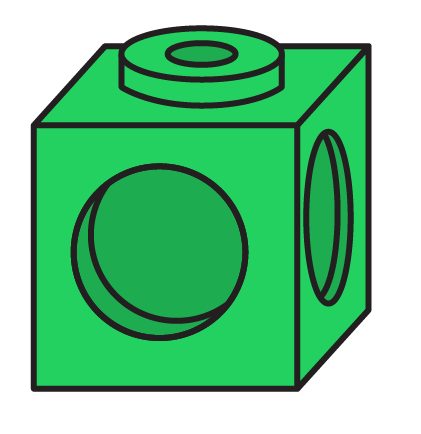 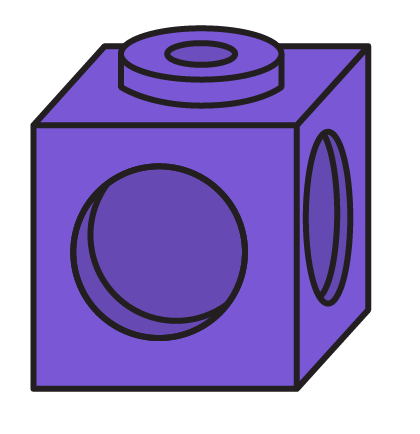 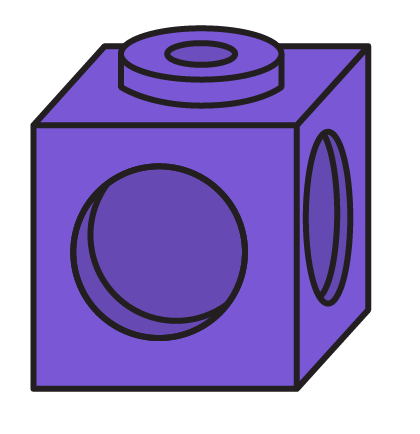 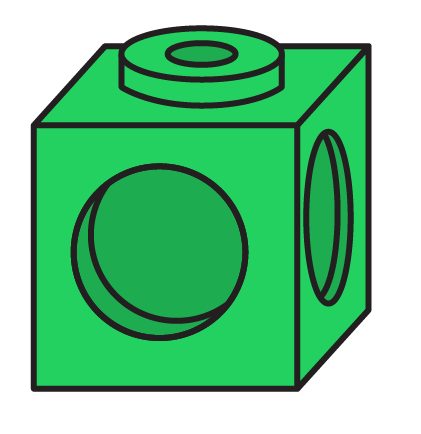 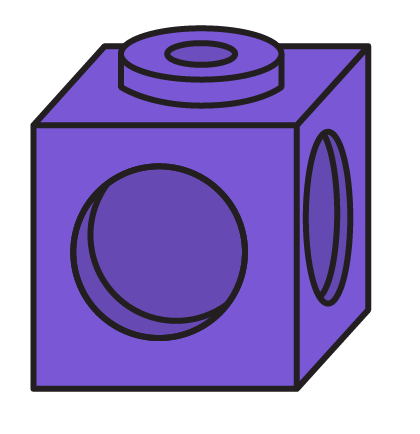 Make simple patterns!
A/B Patterns:
Fill in the gap!
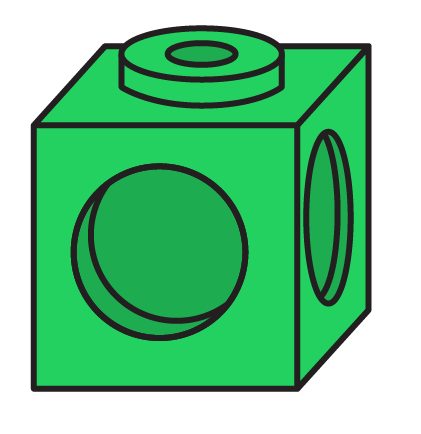 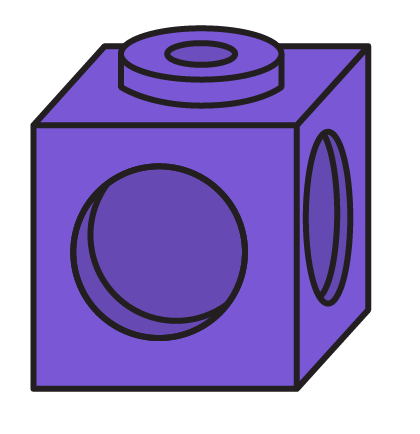 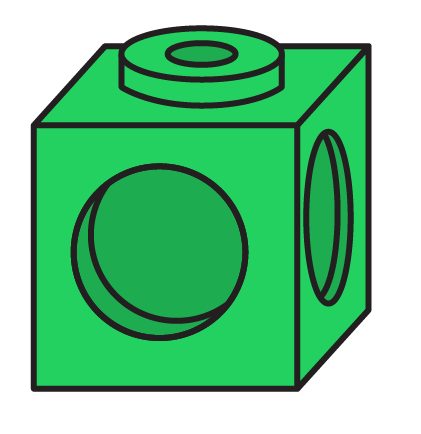 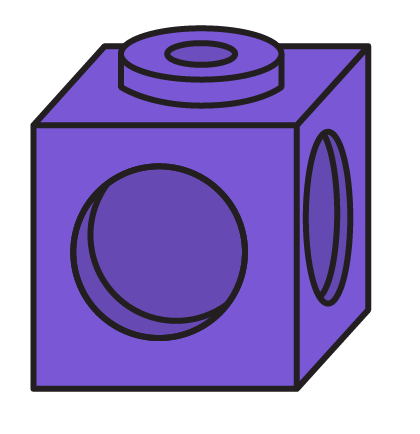 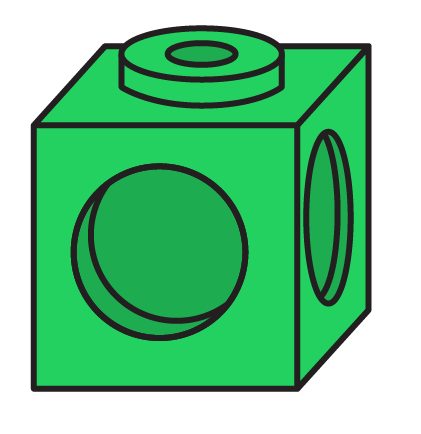 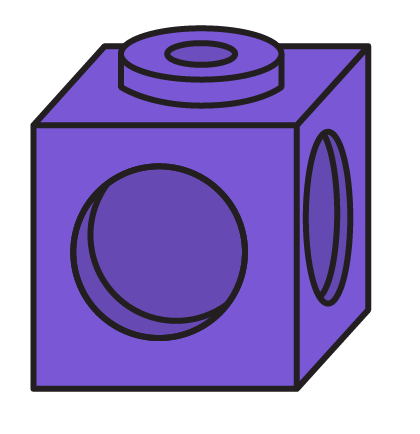 Make simple patterns!
A/B Patterns:
Fill in the gap!
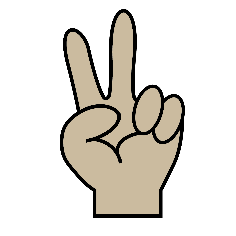 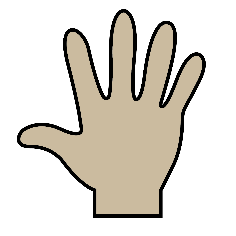 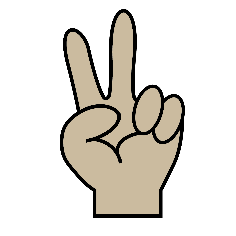 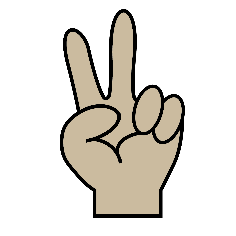 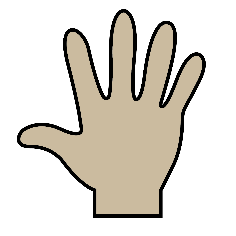 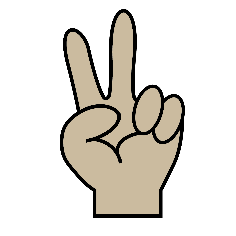 Make simple patterns!
A/B Patterns:
Fill in the gap!
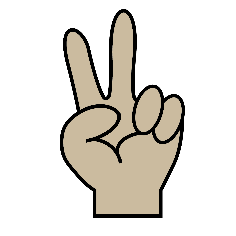 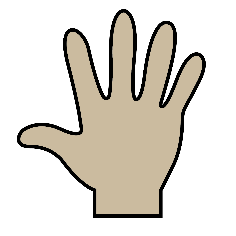 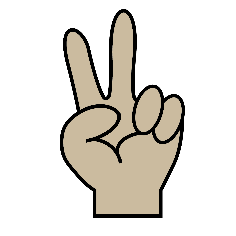 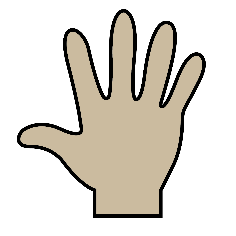 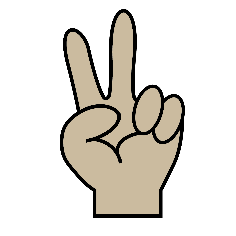 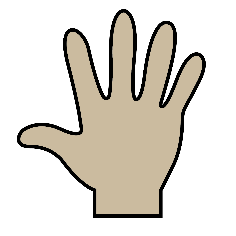 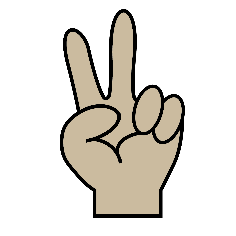 Make simple patterns!
A/B Patterns:
Fill in the gap!
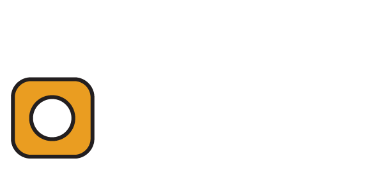 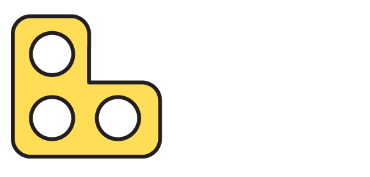 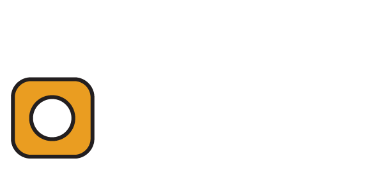 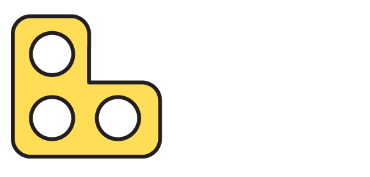 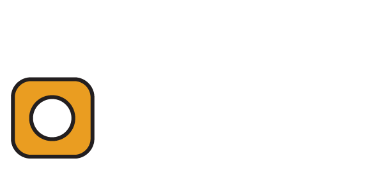 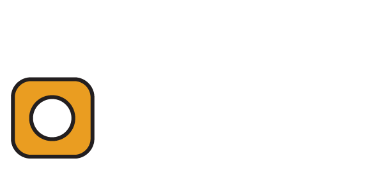 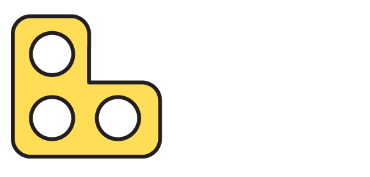 Make simple patterns!
A/B Patterns:
Fill in the gap!
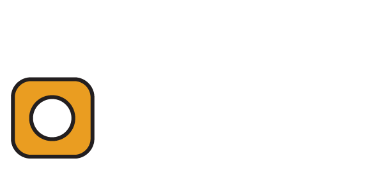 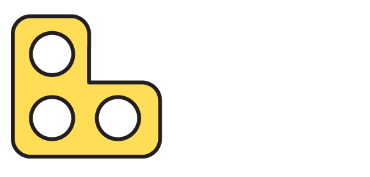 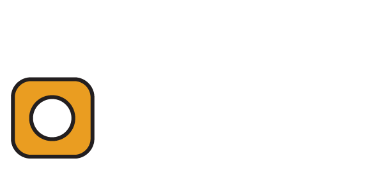 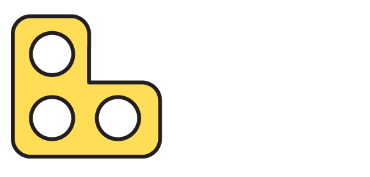 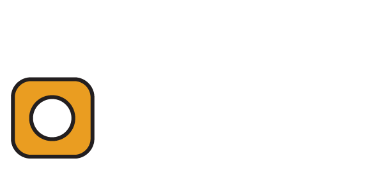 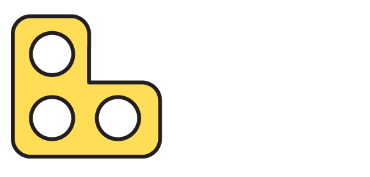 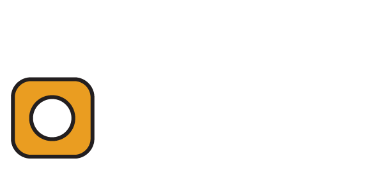 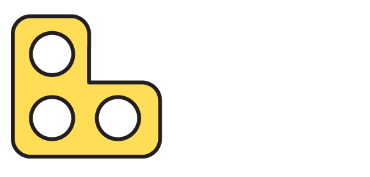 Make simple patterns!
A/B/C Patterns:
What comes next?
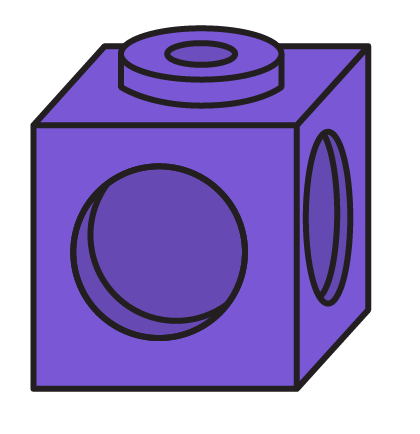 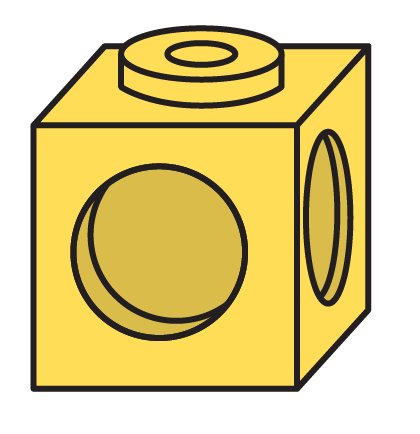 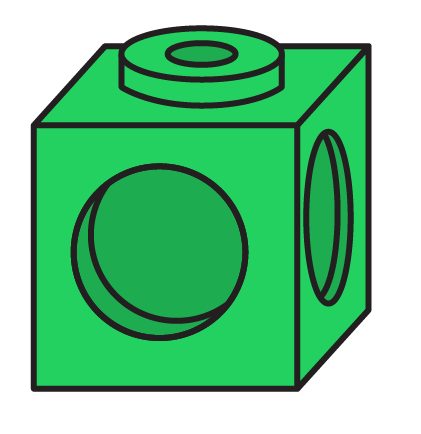 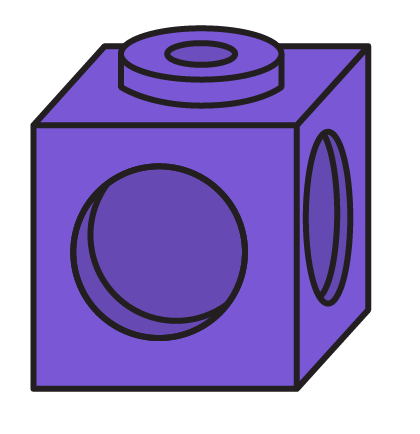 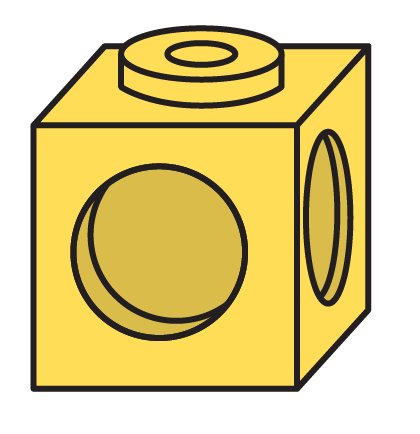 Make simple patterns!
A/B/C Patterns:
What comes next?
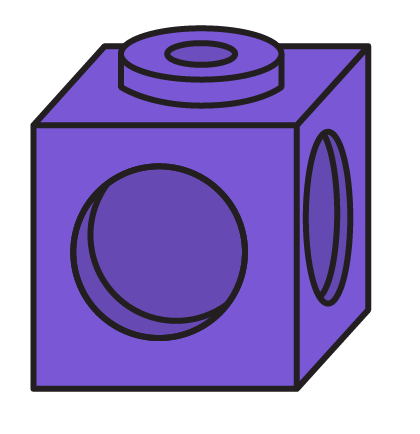 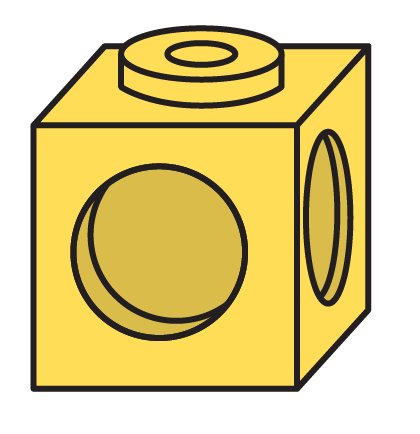 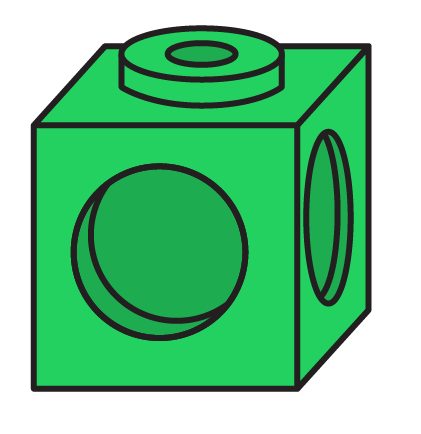 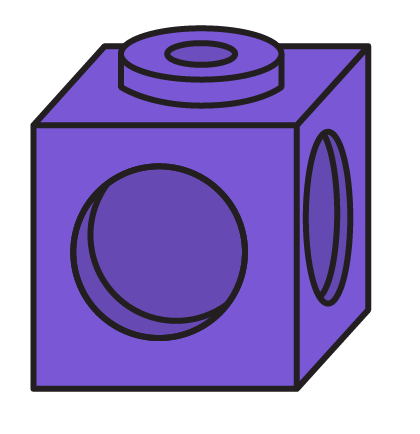 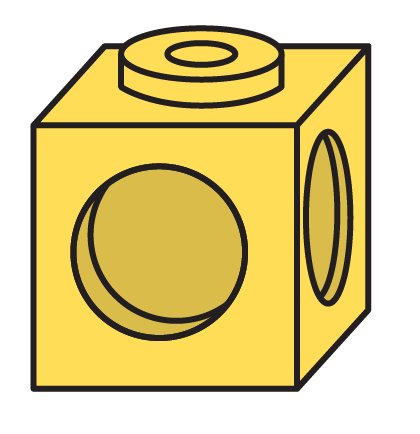 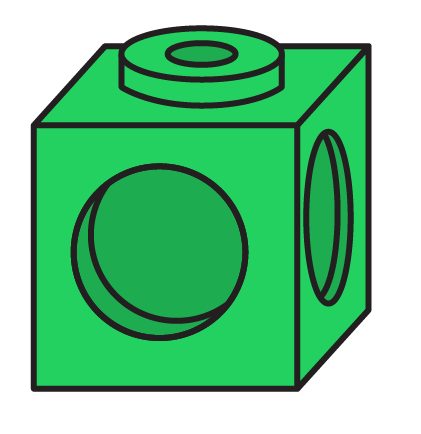 Make simple patterns!
A/B/C Patterns:
What comes next?
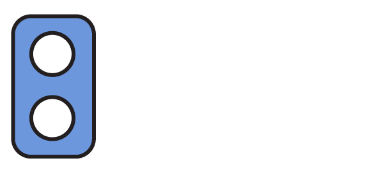 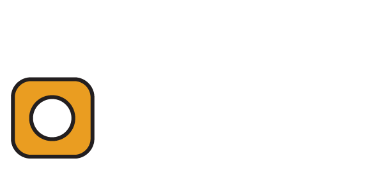 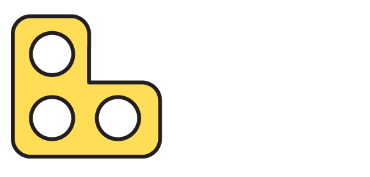 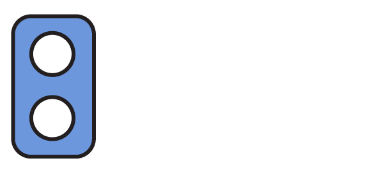 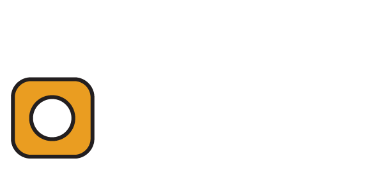 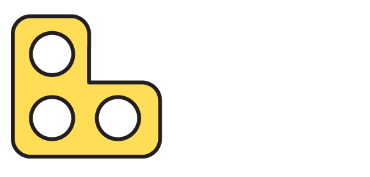 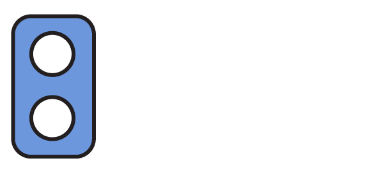 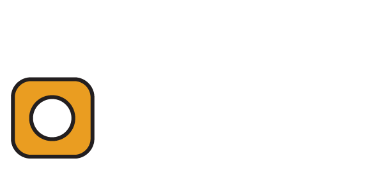 Make simple patterns!
A/B/C Patterns:
What comes next?
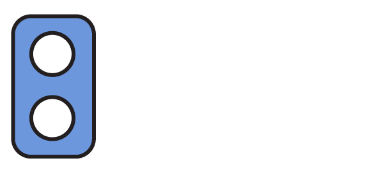 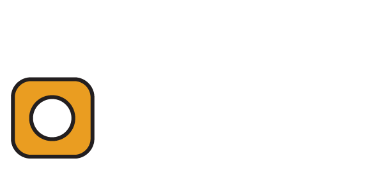 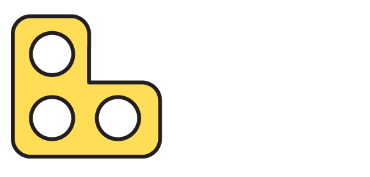 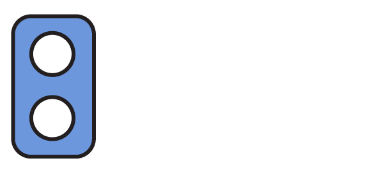 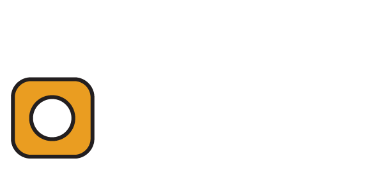 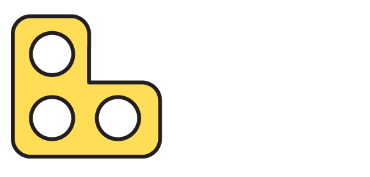 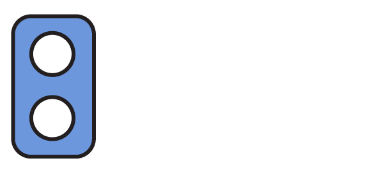 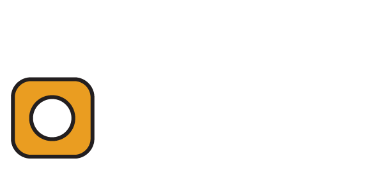 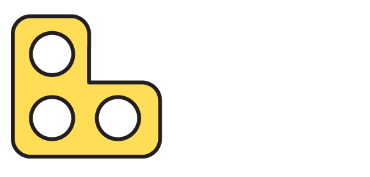 Make simple patterns!
A/B/C Patterns:
What comes next?
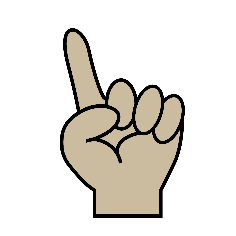 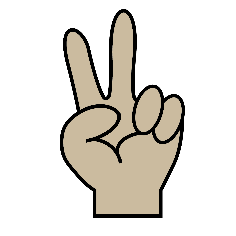 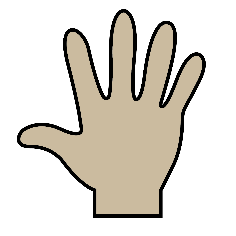 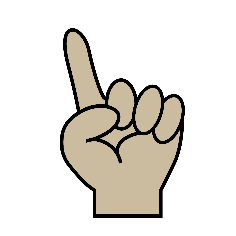 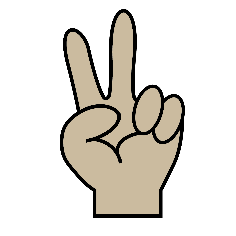 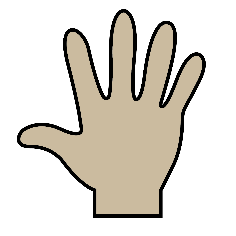 Make simple patterns!
A/B/C Patterns:
What comes next?
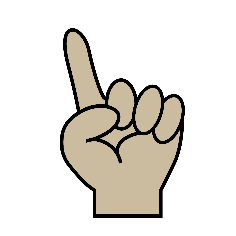 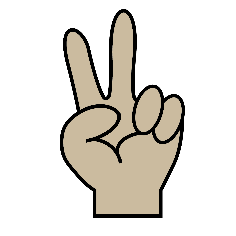 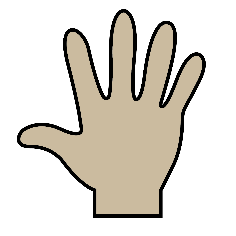 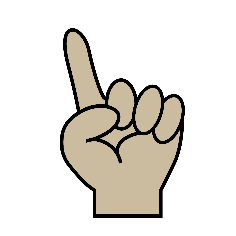 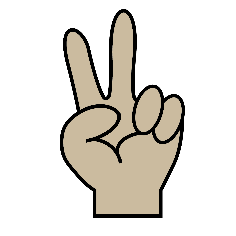 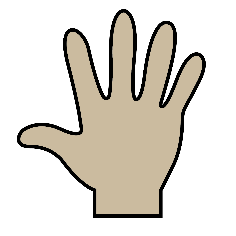 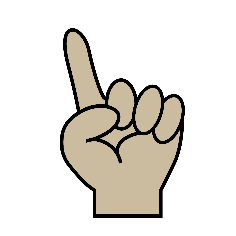 Make simple patterns!
A/B/C Patterns:
How did it start?
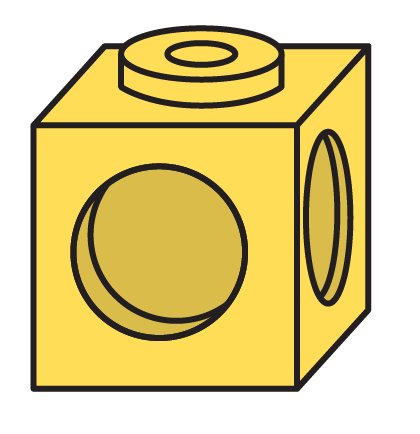 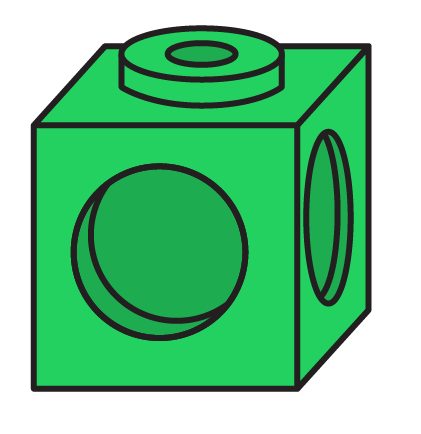 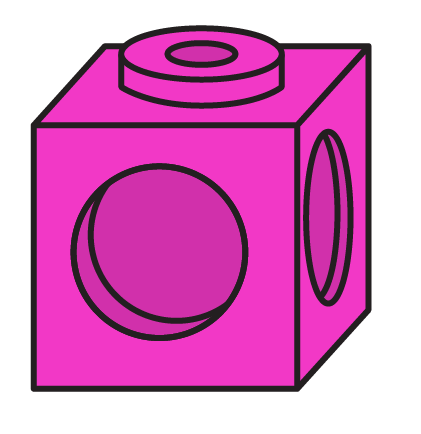 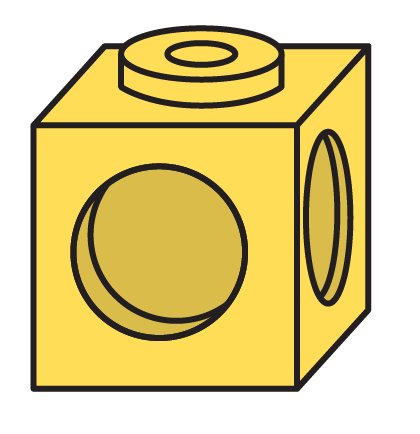 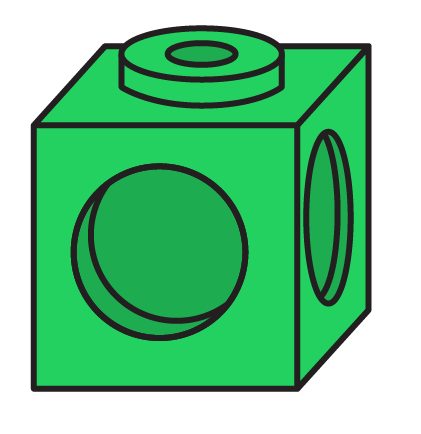 Make simple patterns!
A/B/C Patterns:
How did it start?
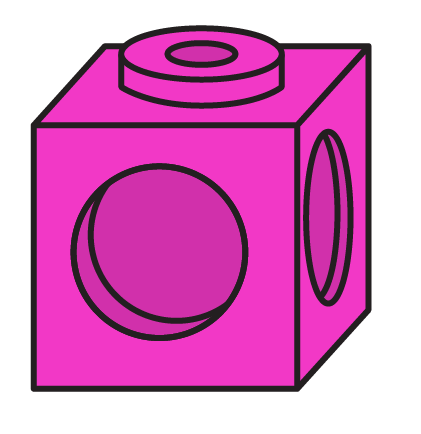 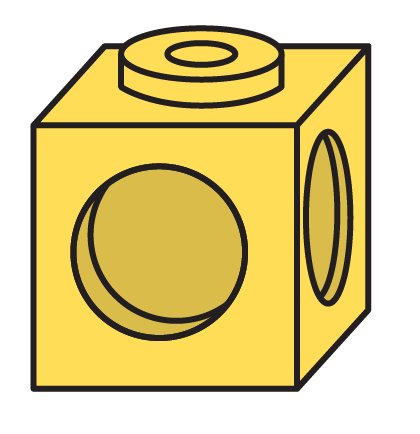 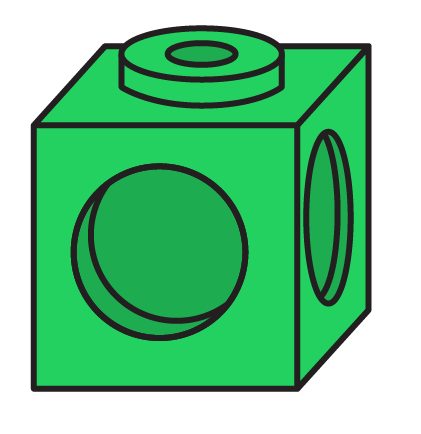 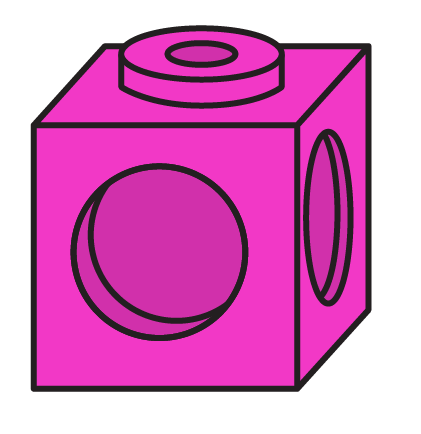 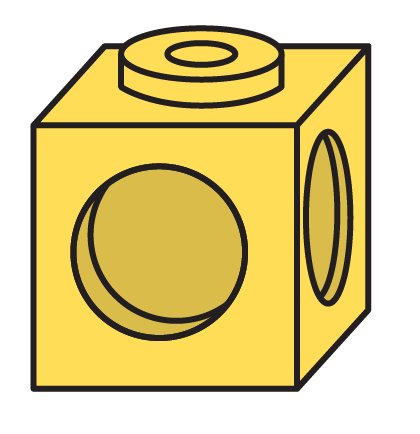 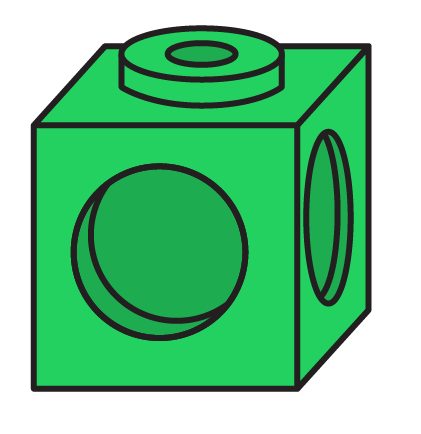 Make simple patterns!
A/B/C Patterns:
How did it start?
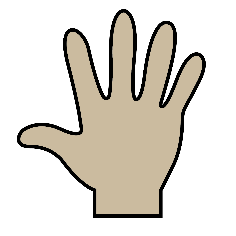 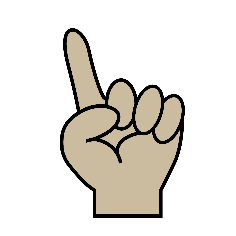 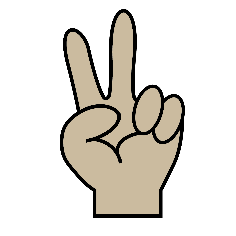 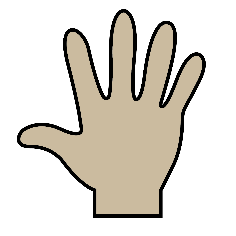 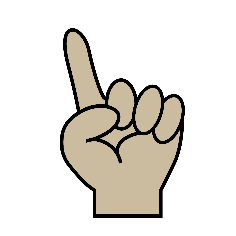 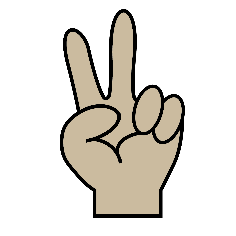 Make simple patterns!
A/B/C Patterns:
How did it start?
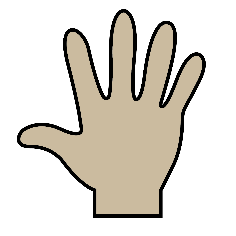 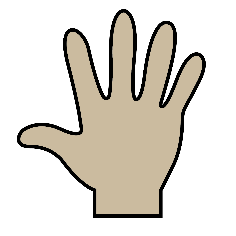 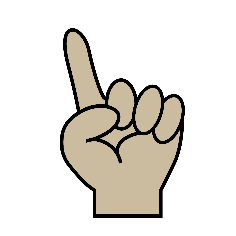 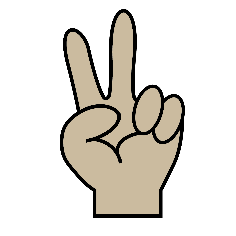 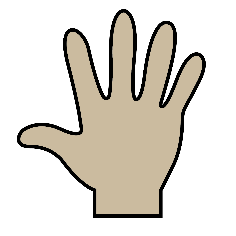 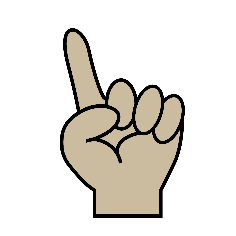 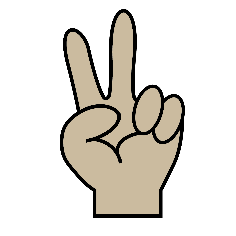 Make simple patterns!
A/B/C Patterns:
How did it start?
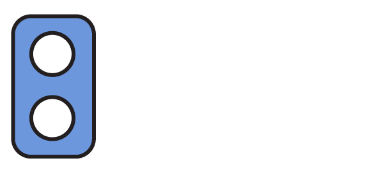 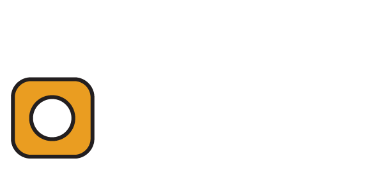 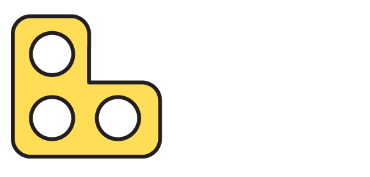 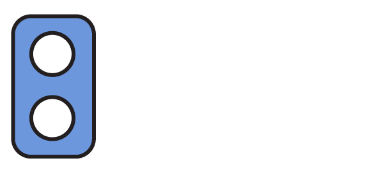 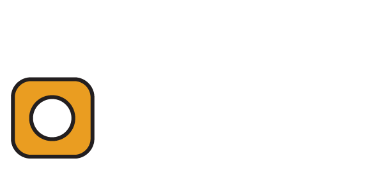 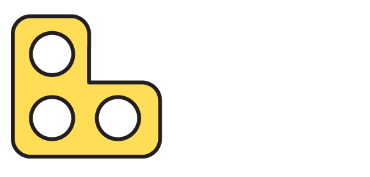 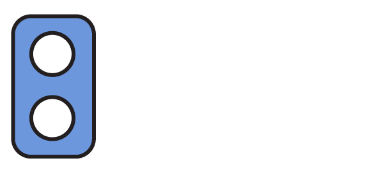 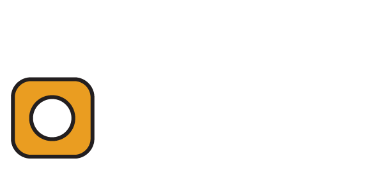 Make simple patterns!
A/B/C Patterns:
How did it start?
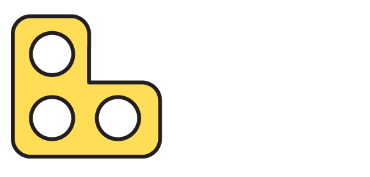 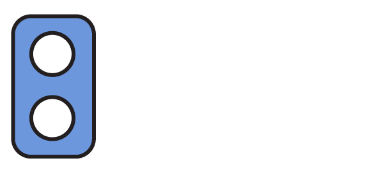 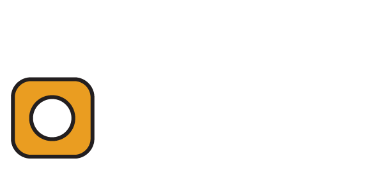 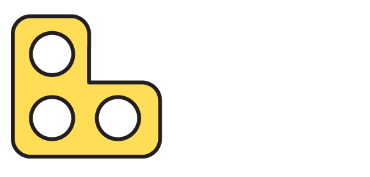 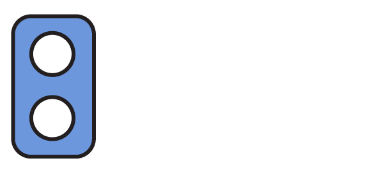 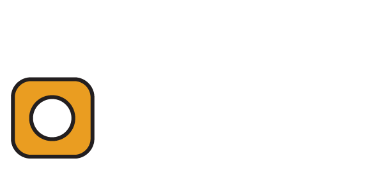 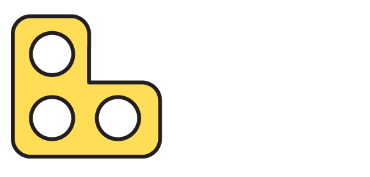 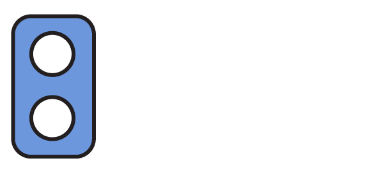 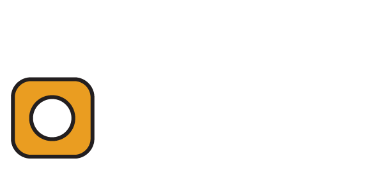 Make simple patterns!
A/B/C Patterns:
Fill in the gap!
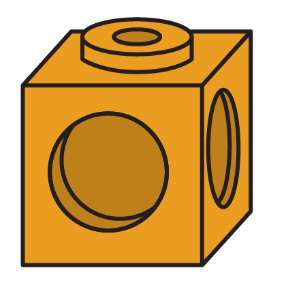 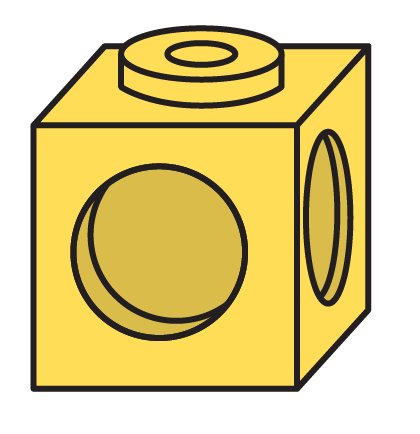 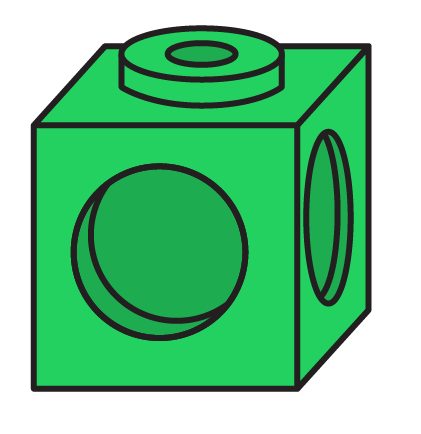 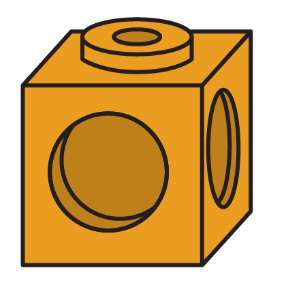 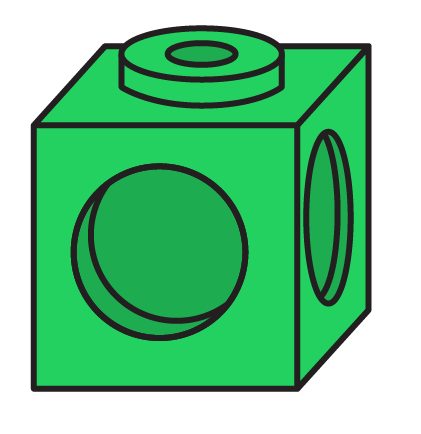 Make simple patterns!
A/B/C Patterns:
Fill in the gap!
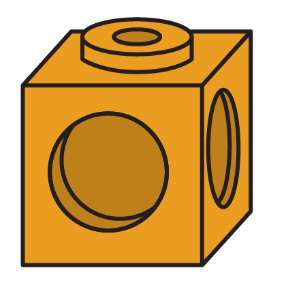 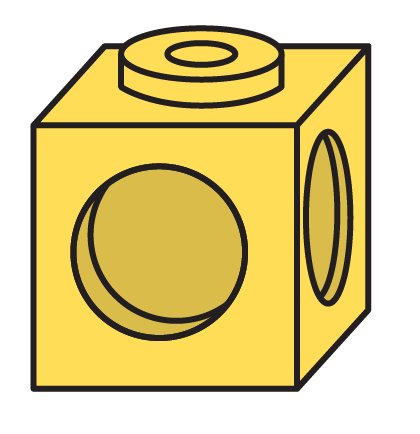 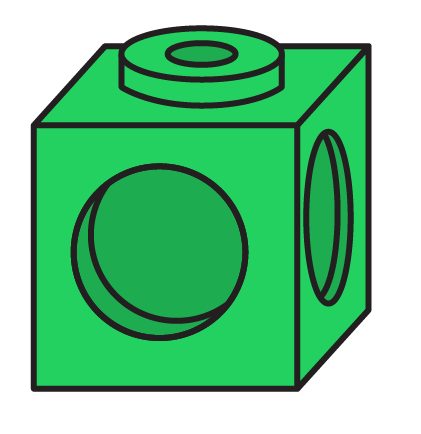 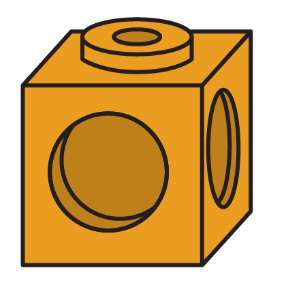 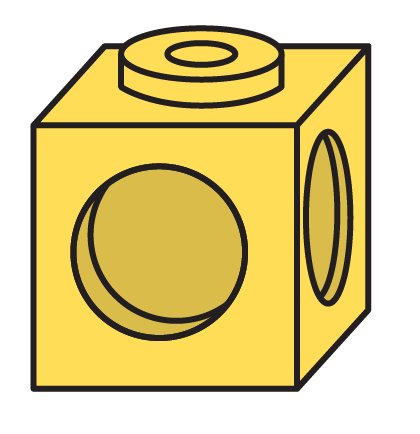 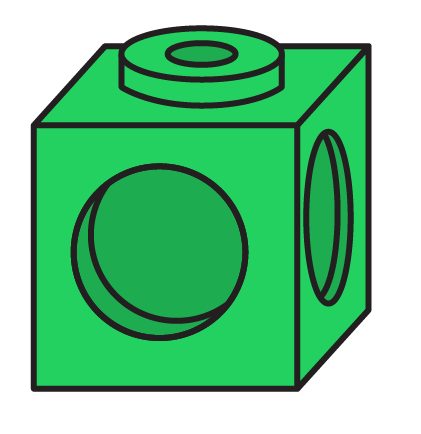 Make simple patterns!
A/B/C Patterns:
Fill in the gap!
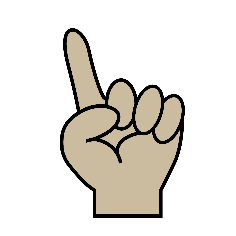 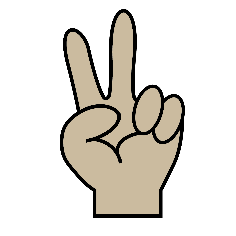 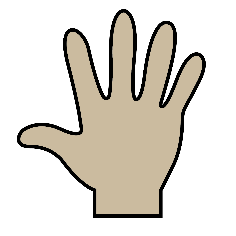 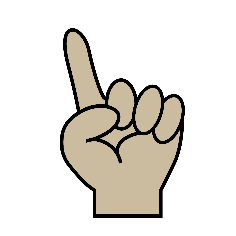 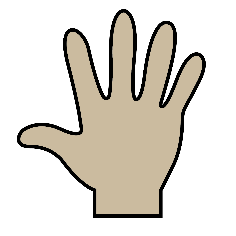 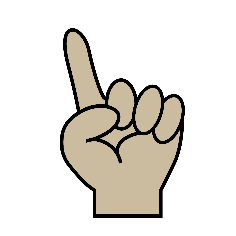 Make simple patterns!
A/B/C Patterns:
Fill in the gap!
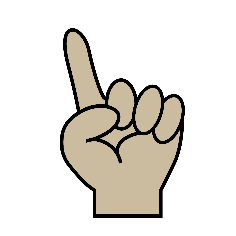 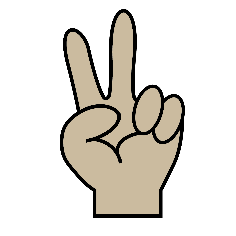 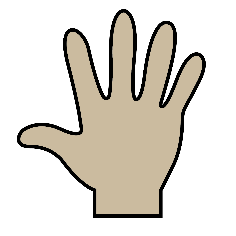 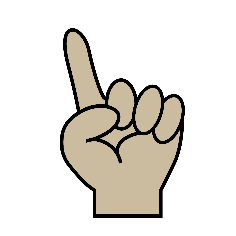 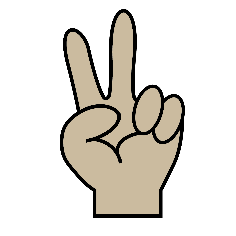 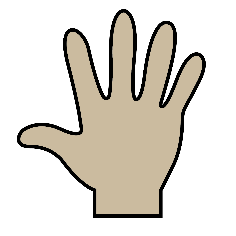 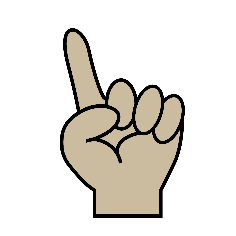 Make simple patterns!
A/B/C Patterns:
Fill in the gap!
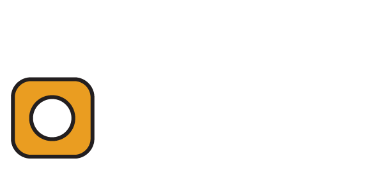 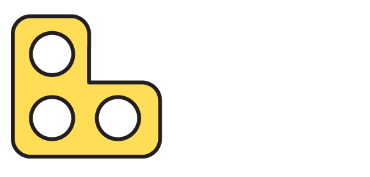 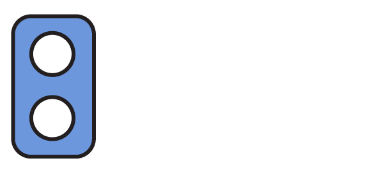 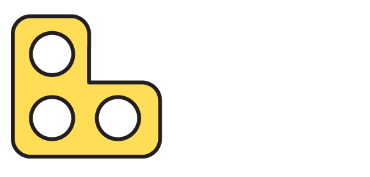 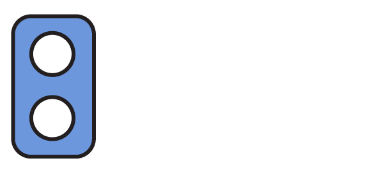 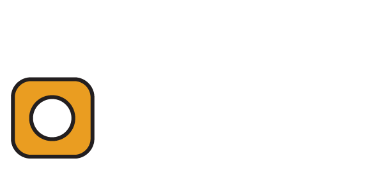 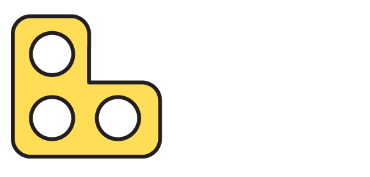 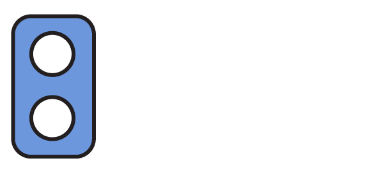 Make simple patterns!
A/B/C Patterns:
Fill in the gap!
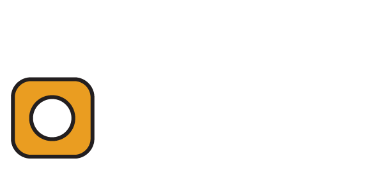 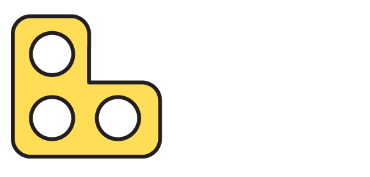 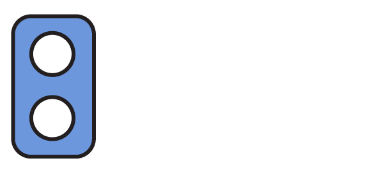 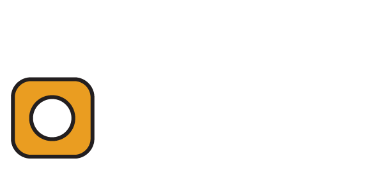 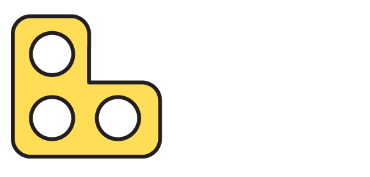 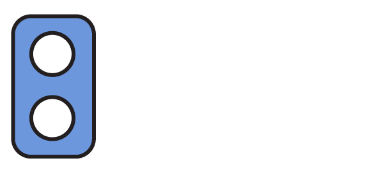 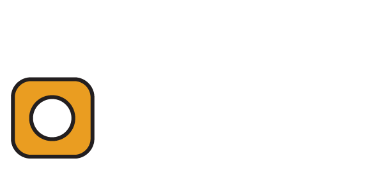 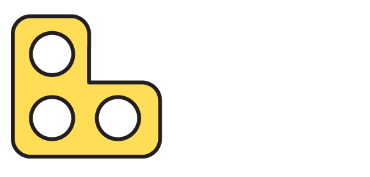 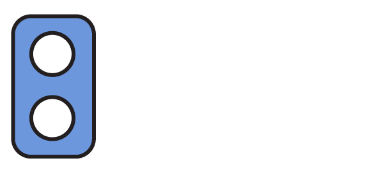 Make simple patterns!
Cube Patterns:
Use multilink cubes to make a tower that is an A/B pattern. 




Use multilink cubes to make a tower that is an A/B/C pattern.
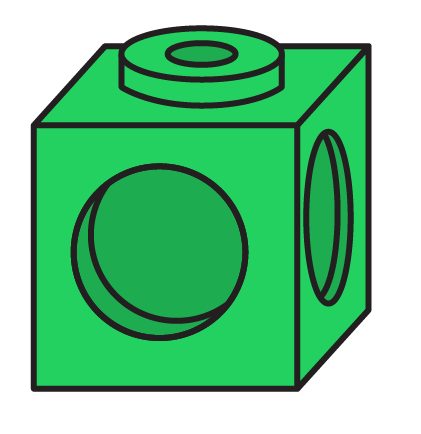 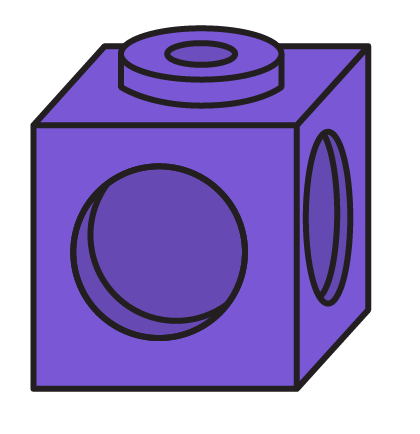 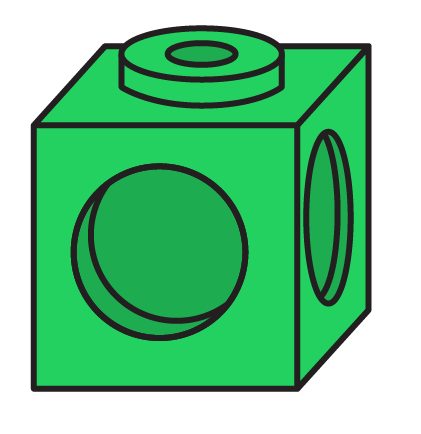 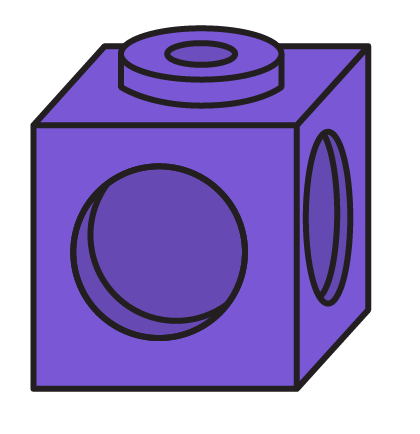 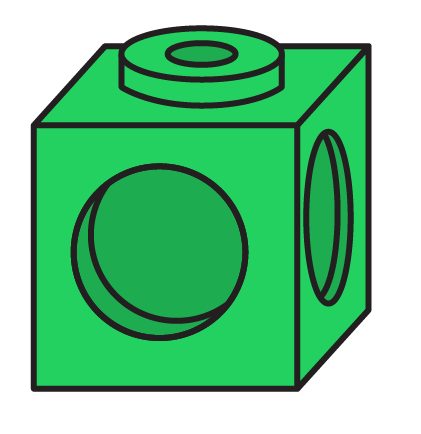 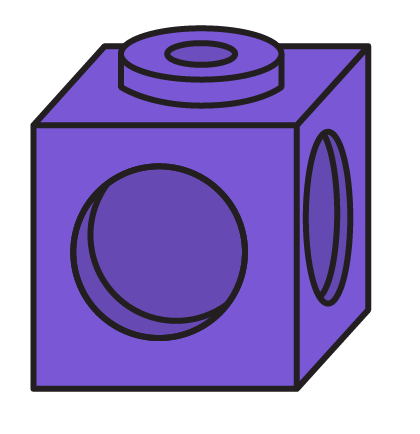 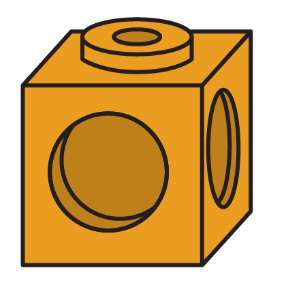 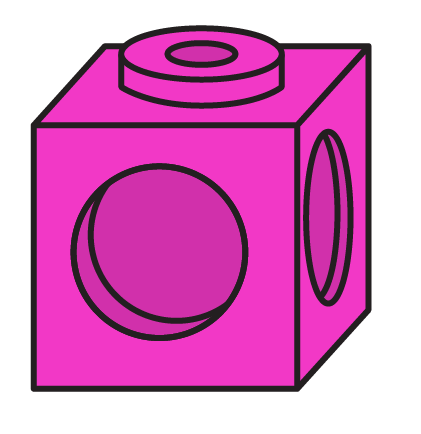 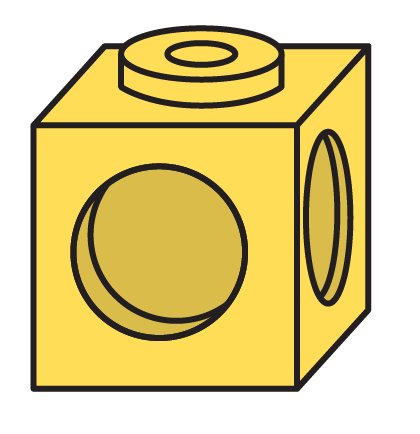 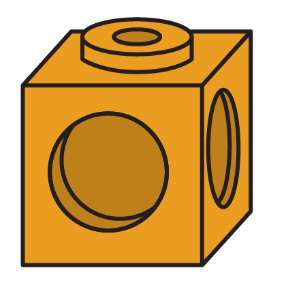 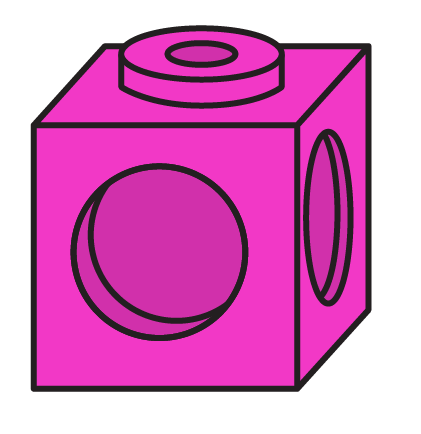 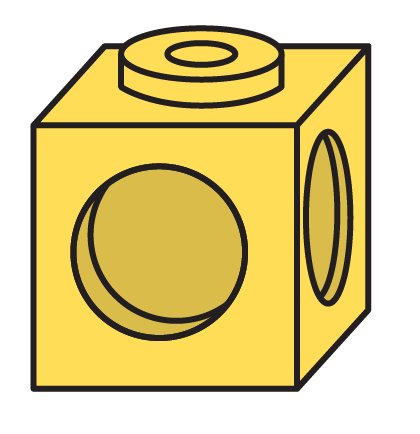 [Speaker Notes: Challenge children to continue patterns, spot mistakes, fill the gaps in patterns and make their own!]
Make simple patterns!
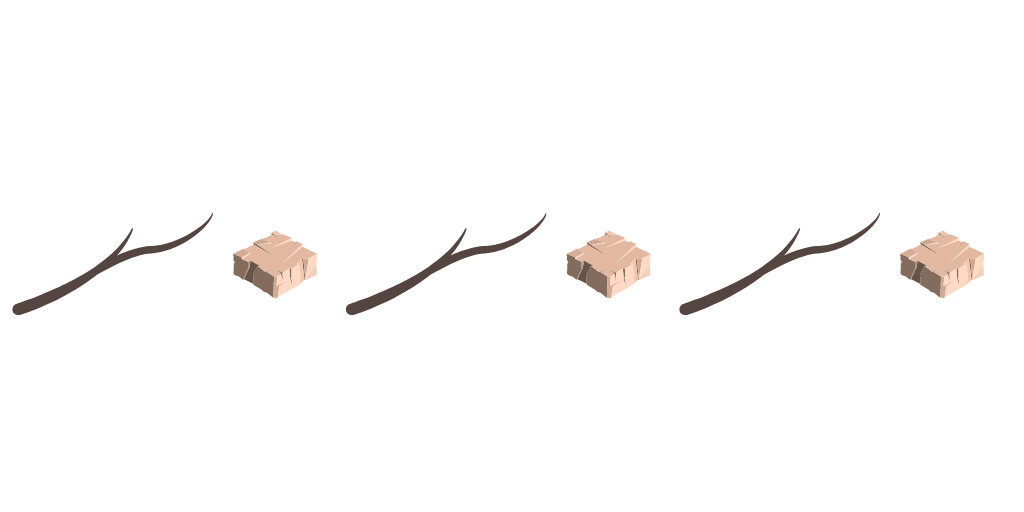 Forest Patterns:
Use natural objects, like leaves and twigs, to make an A/B pattern. 




Use natural objects, like leaves and twigs, to make an A/B/C pattern.
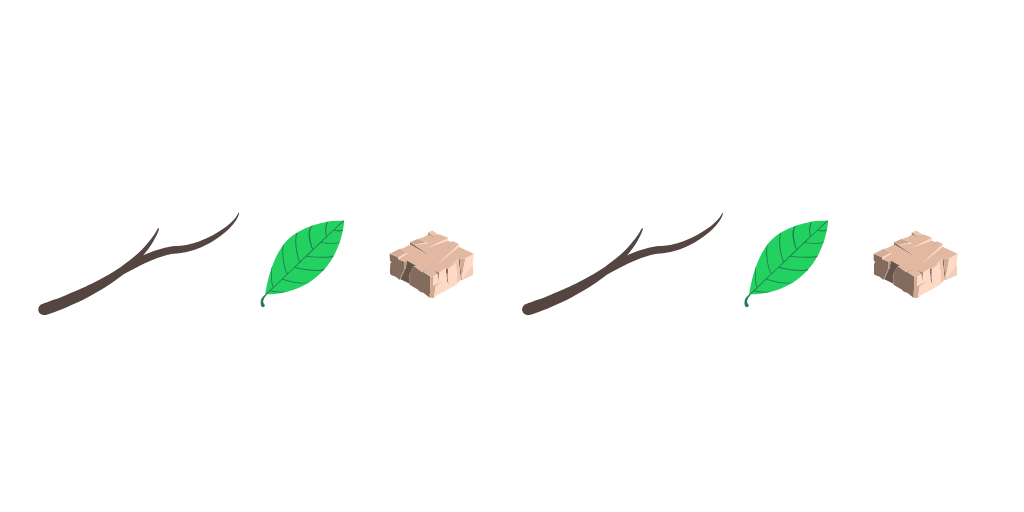 [Speaker Notes: Challenge children to continue patterns, spot mistakes, fill the gaps in patterns and make their own!]
Make simple patterns!
Playdough Patterns:
Press 3-D shape faces to make 2-D shape A/B patterns, then A/B/C patterns…
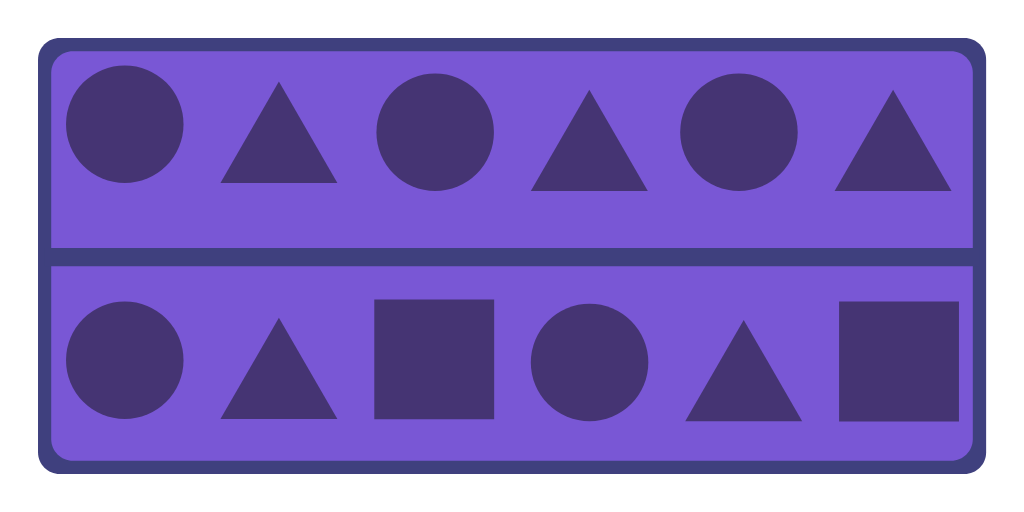 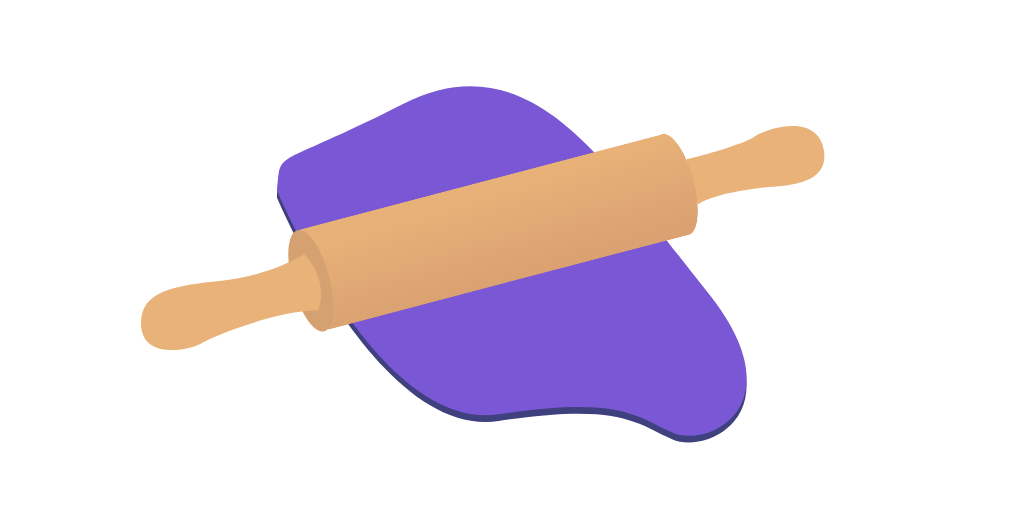 [Speaker Notes: Challenge children to continue patterns, spot mistakes, fill the gaps in patterns and make their own!]
Make simple patterns!
Playdough Patterns:
Press natural objects to make A/B patterns, then A/B/C patterns…
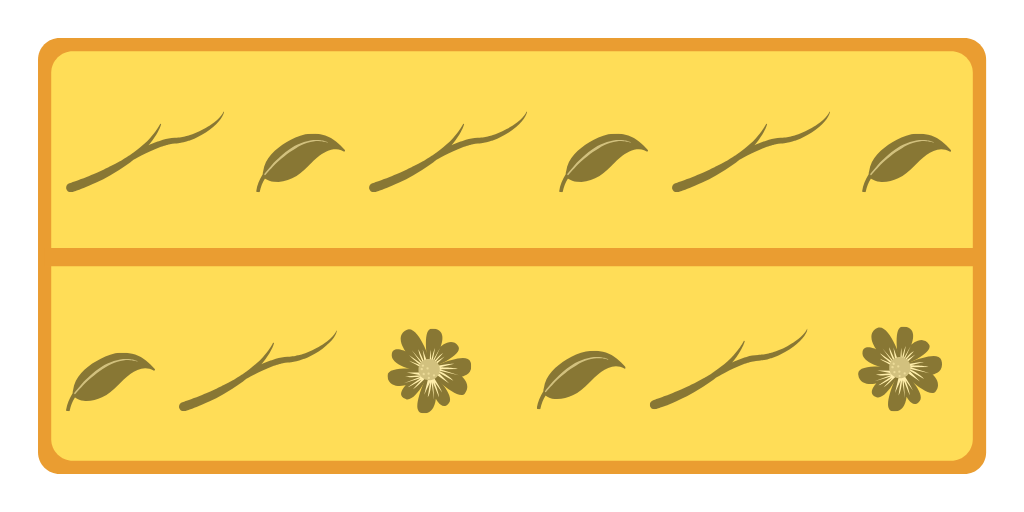 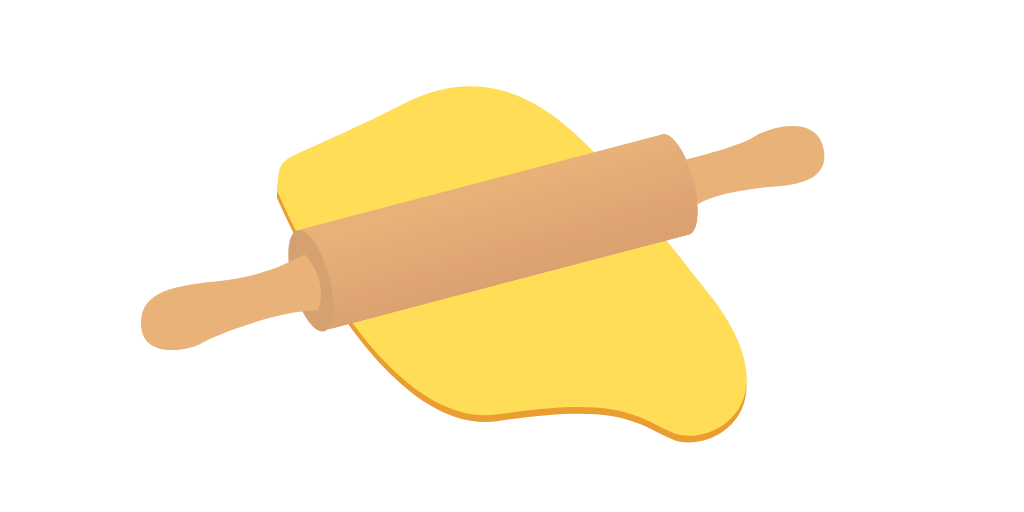 [Speaker Notes: Challenge children to continue patterns, spot mistakes, fill the gaps in patterns and make their own!]
Make simple patterns!
Number Shape Patterns!
Use Numicon shapes to make an A/B pattern. 




Now, use Numicon Shapes to make an A/B/C pattern.
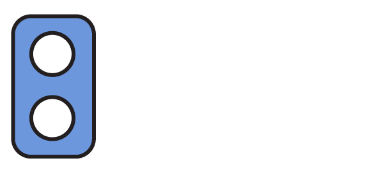 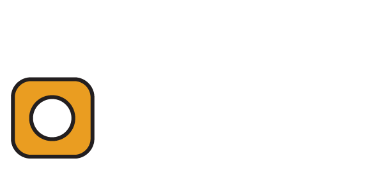 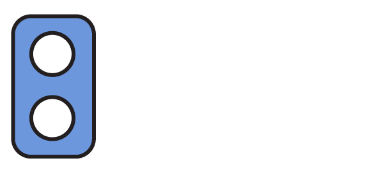 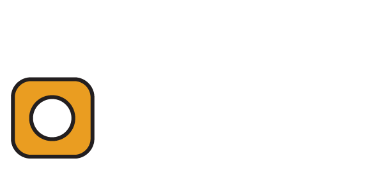 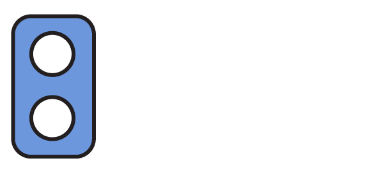 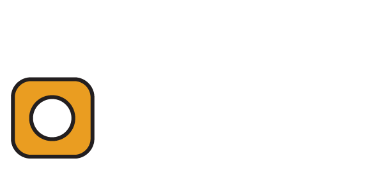 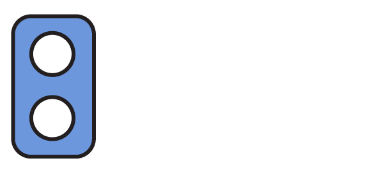 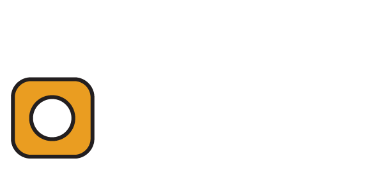 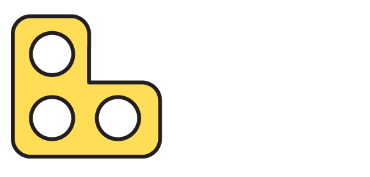 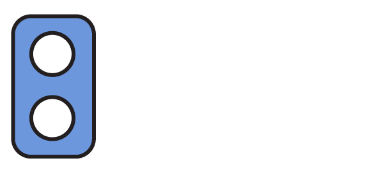 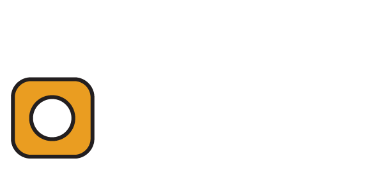 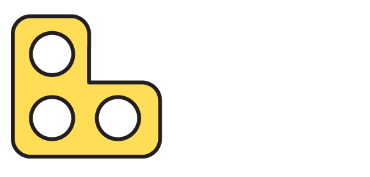 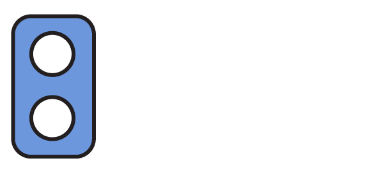 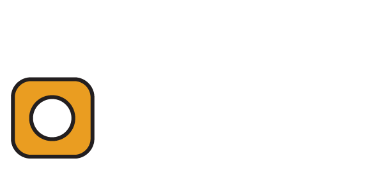 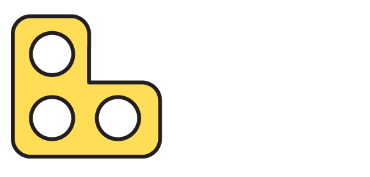 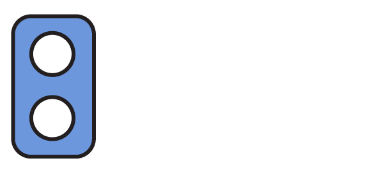 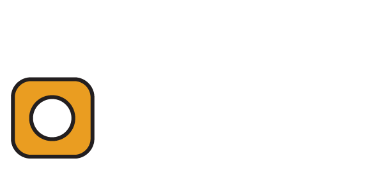 [Speaker Notes: Challenge children to continue patterns, spot mistakes, fill the gaps in patterns and make their own!]